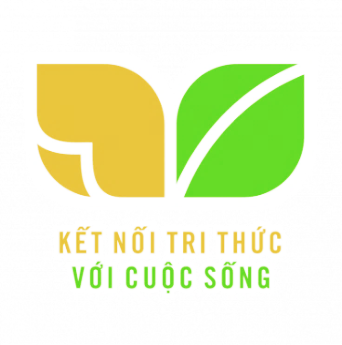 TOÁN
2
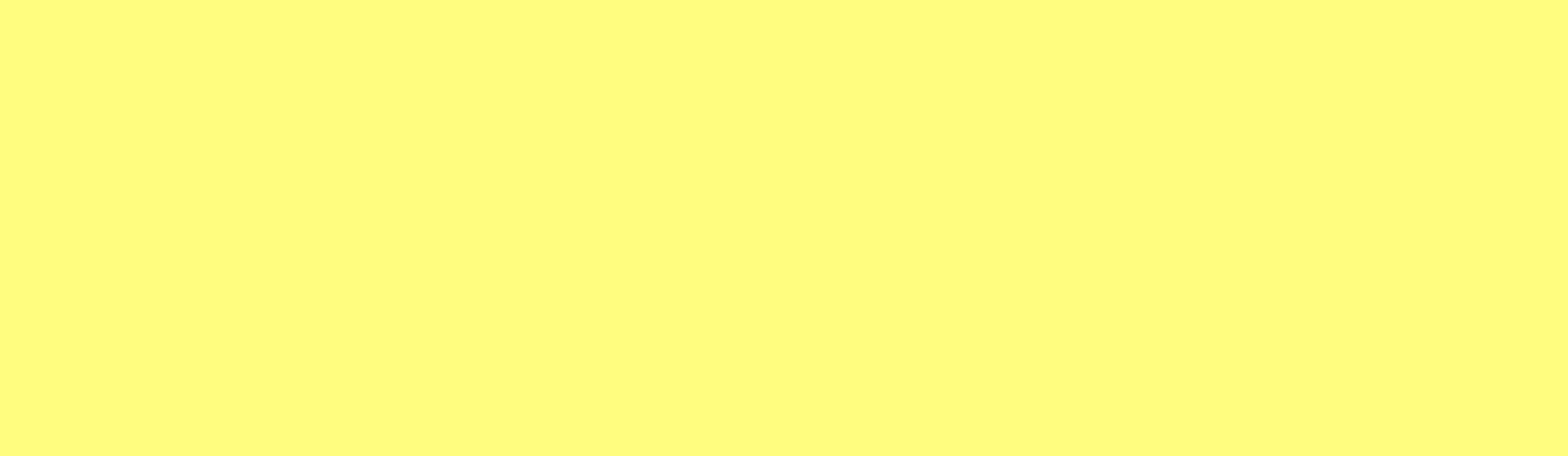 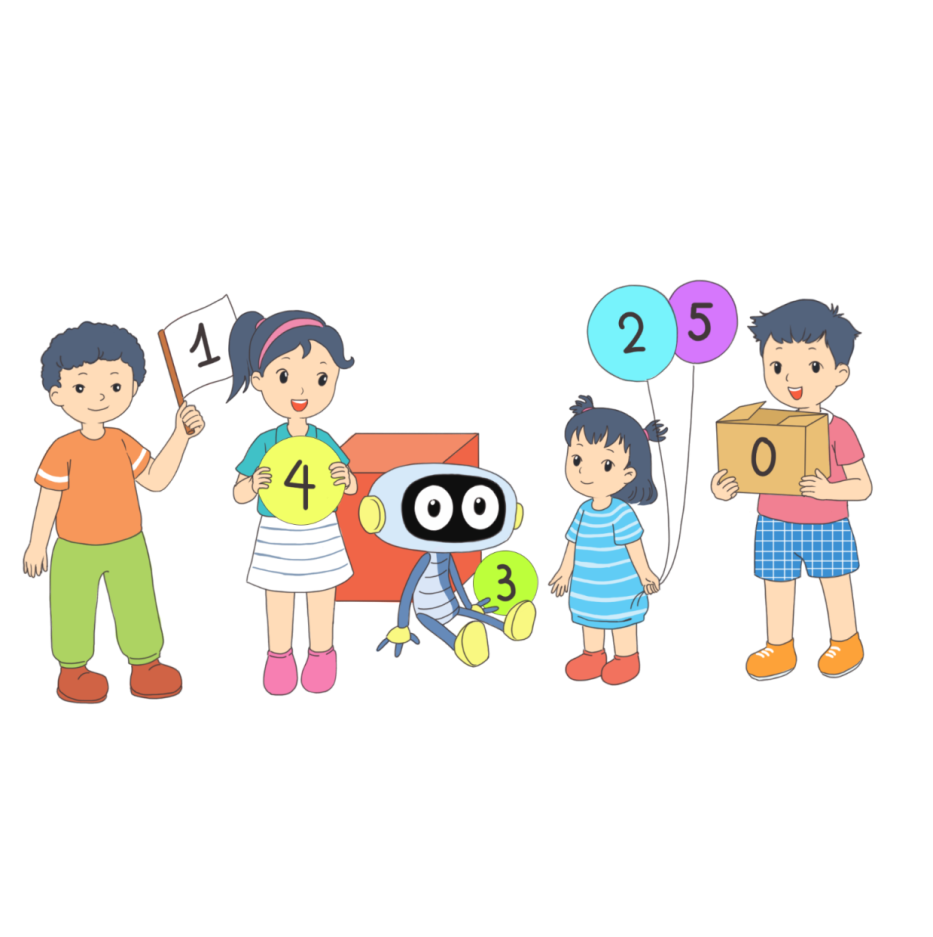 [Speaker Notes: Tác giả bộ ppt Toán + TV2: Phan Thị Linh – Đà Nẵng
Sđt lh: 0916.604.268
+ Zalo: 0916.604.268
+ Facebook cá nhân: https://www.facebook.com/nhilinh.phan/
+ Nhóm chia sẻ tài liệu: https://www.facebook.com/groups/443096903751589
Hãy liên hệ chính chủ sản phẩm để được hỗ trợ và đồng hành trong suốt năm học nhé!]
Khởi động
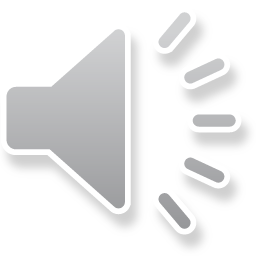 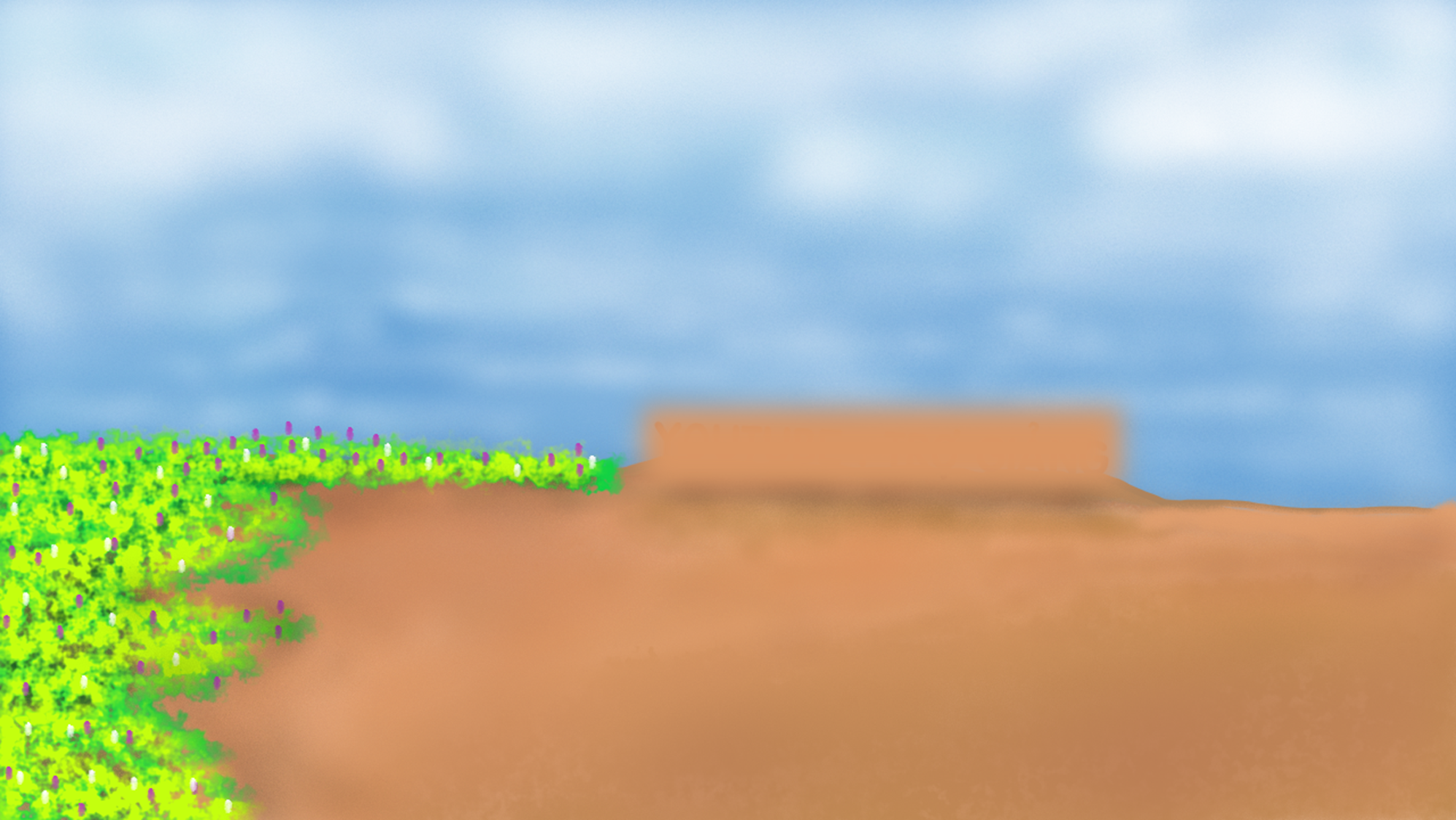 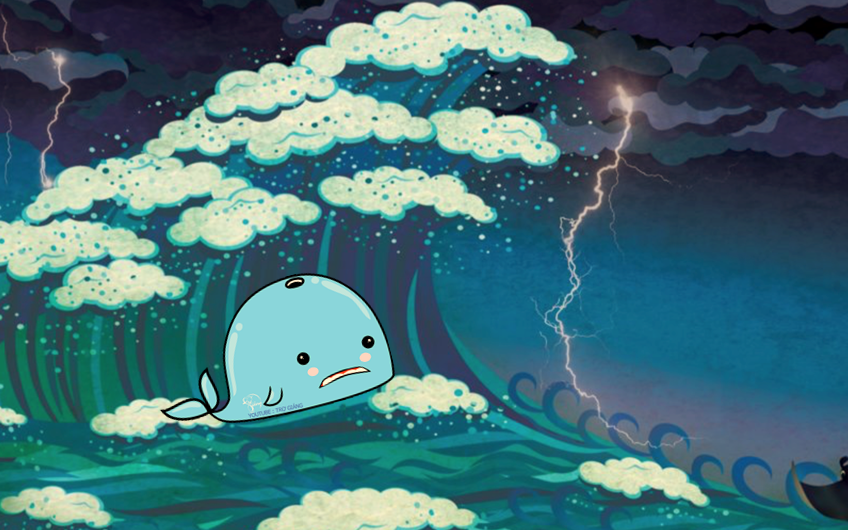 CỨU LẤY CÁ VOI
Whale Rescue Story
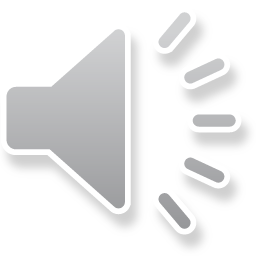 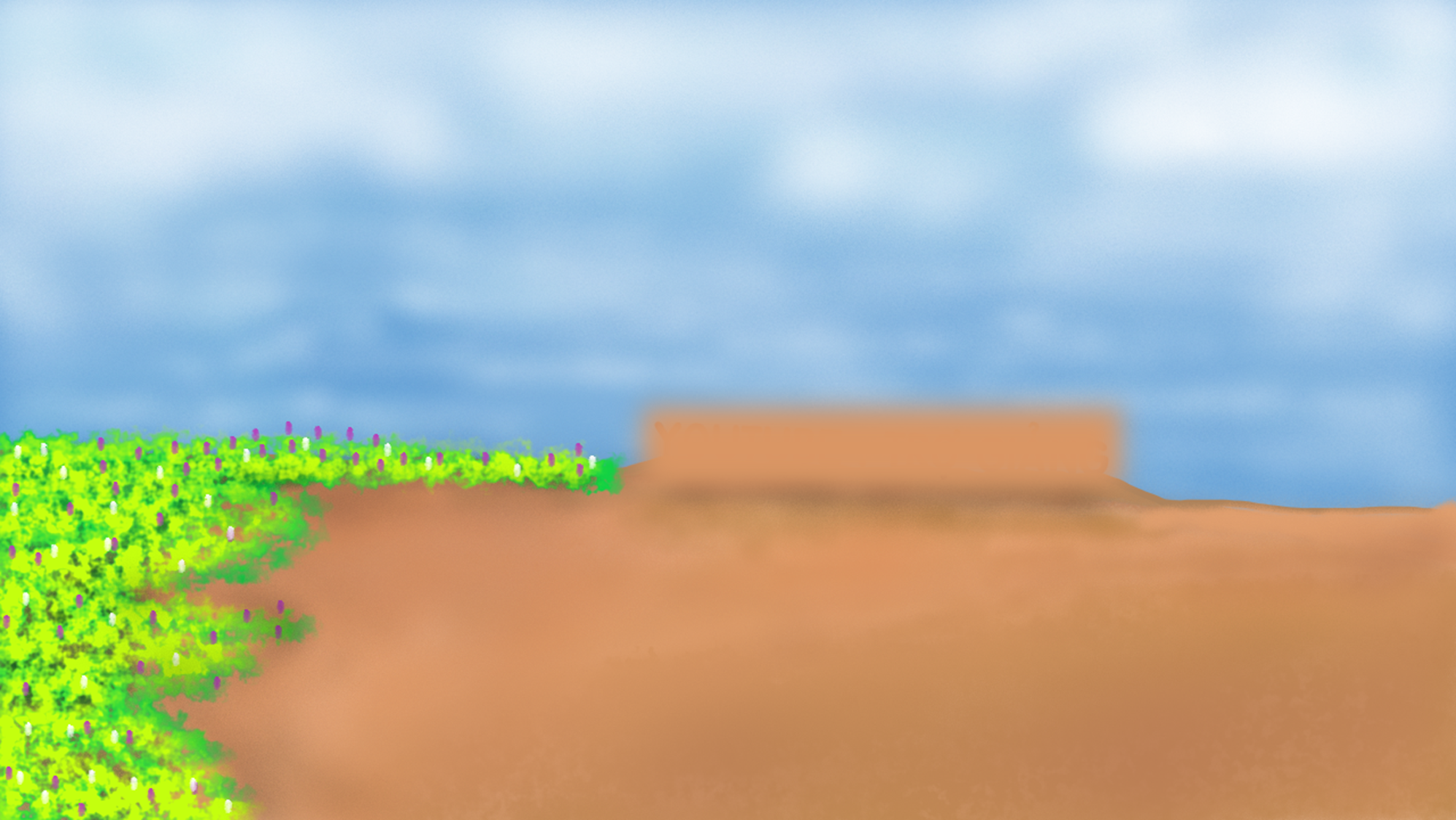 ĐÊM QUA, MỘT CƠN BÃO LỚN ĐÃ XẢY RA NƠI VÙNG BIỂN CỦA CHÚ CÁ VOI
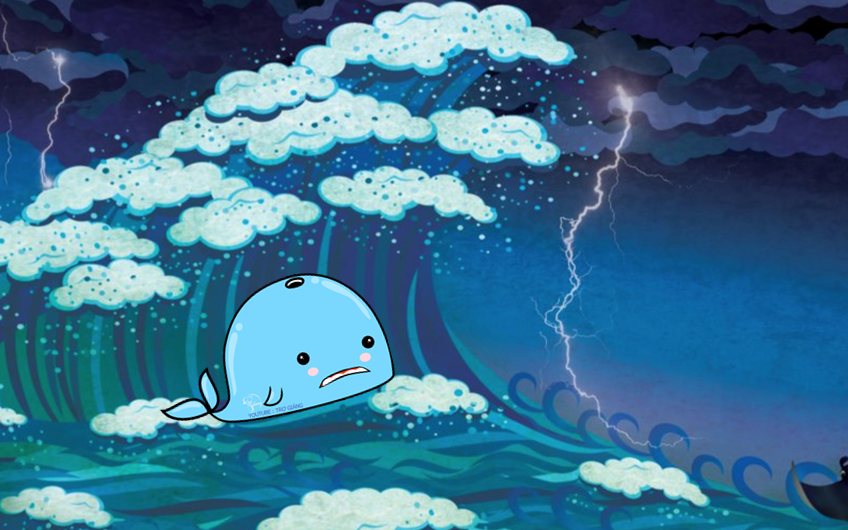 CƠN BÃO ĐÃ CUỐN CHÚ CÁ VOI ĐI XA VÀ SÁNG DẬY CHÚ BỊ MẮC CẠN TRÊN BÃI BIỂN
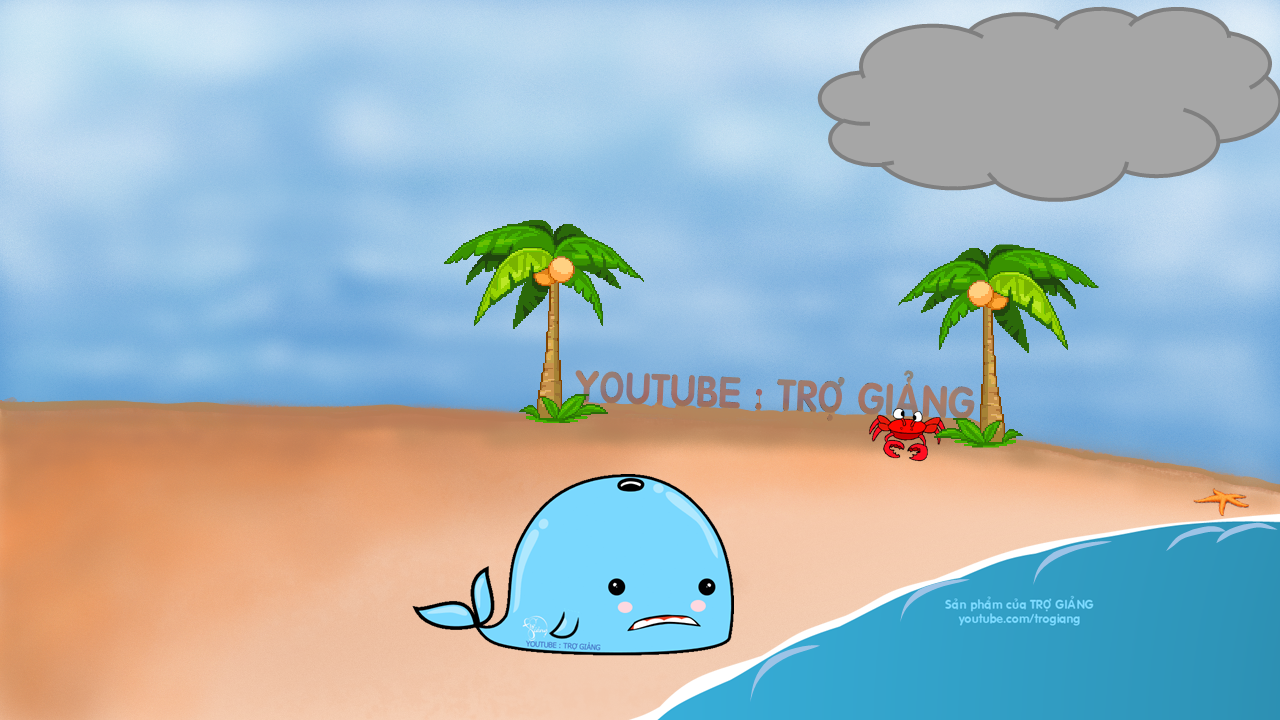 Subtitle : turn on CC
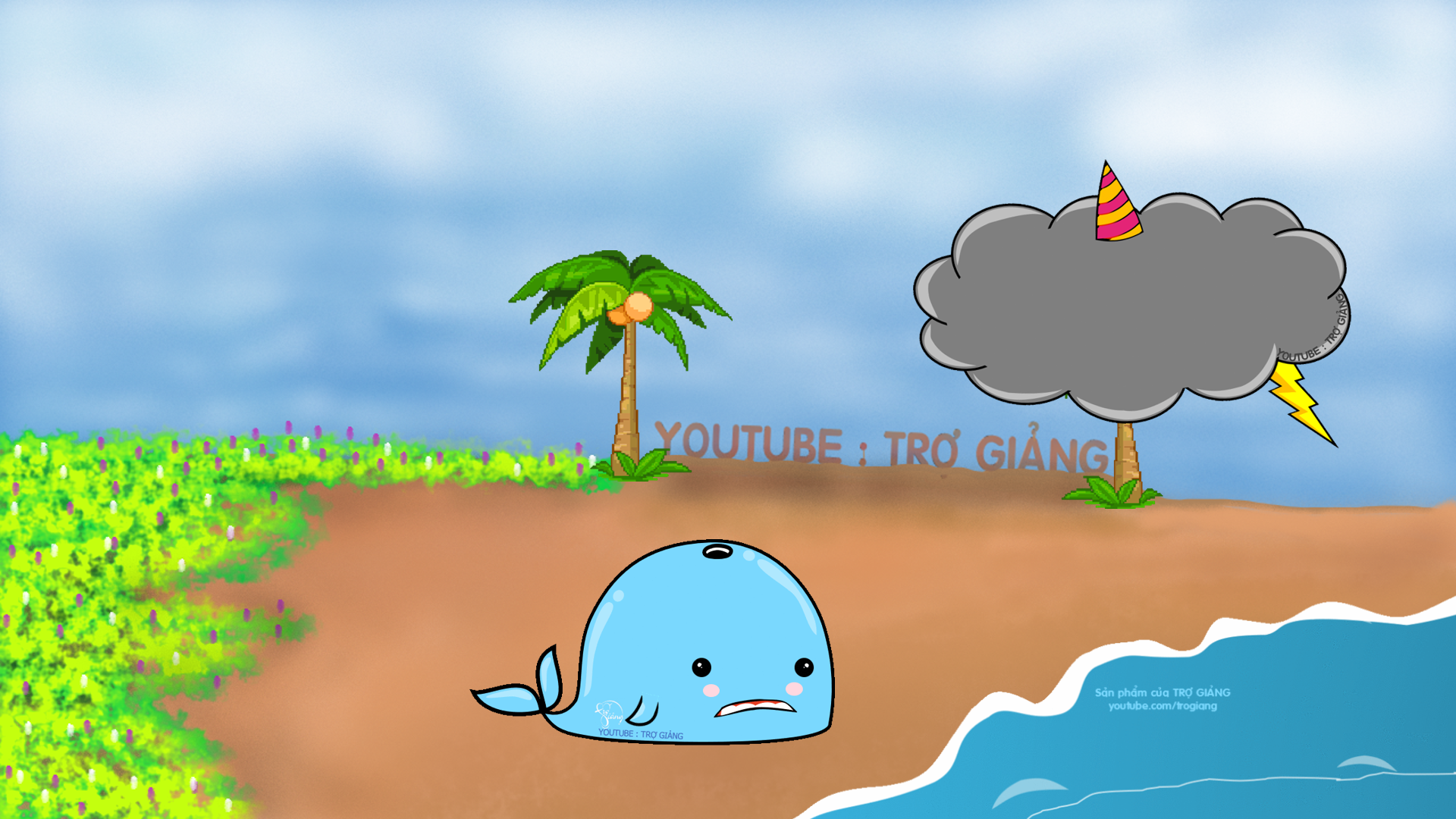 MỘT ĐÁM MÂY MƯA HỨA SẼ GIÚP CHÚ NẾU CÓ NGƯỜI GIẢI ĐƯỢC CÂU ĐỐ CỦA MÂY MƯA
CÁC EM TRẢ LỜI THẬT ĐÚNG ĐỂ GIÚP CHÚ CÁ VOI TỘI NGHIỆP VỀ NHÀ NHÉ !
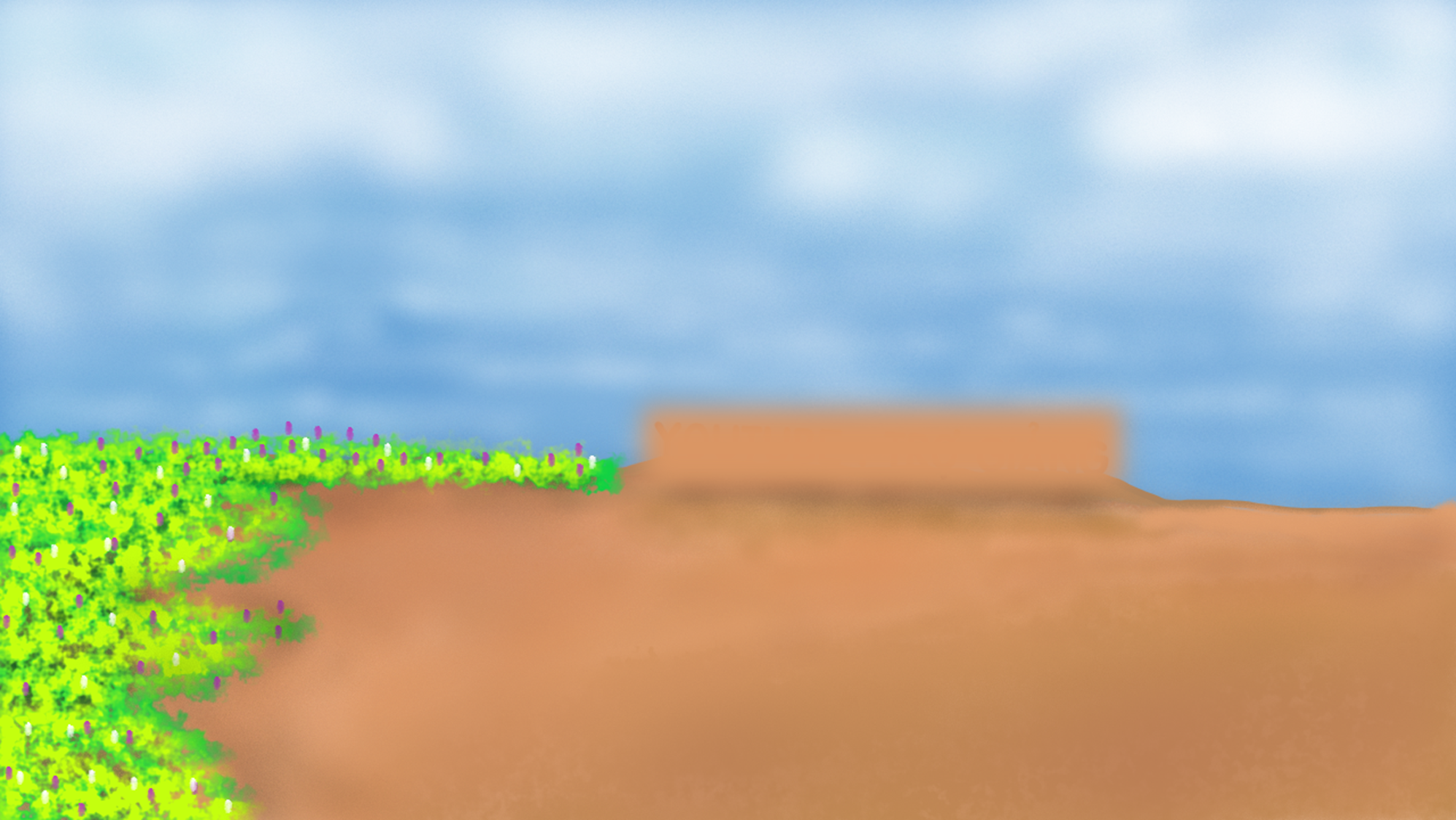 Có 5 câu hỏi, mỗi câu trả lời đúng thì mưa sẽ đổ xuống và nước biển dâng lên, hoàn thành xong 5 câu sẽ cứu được cá voi.
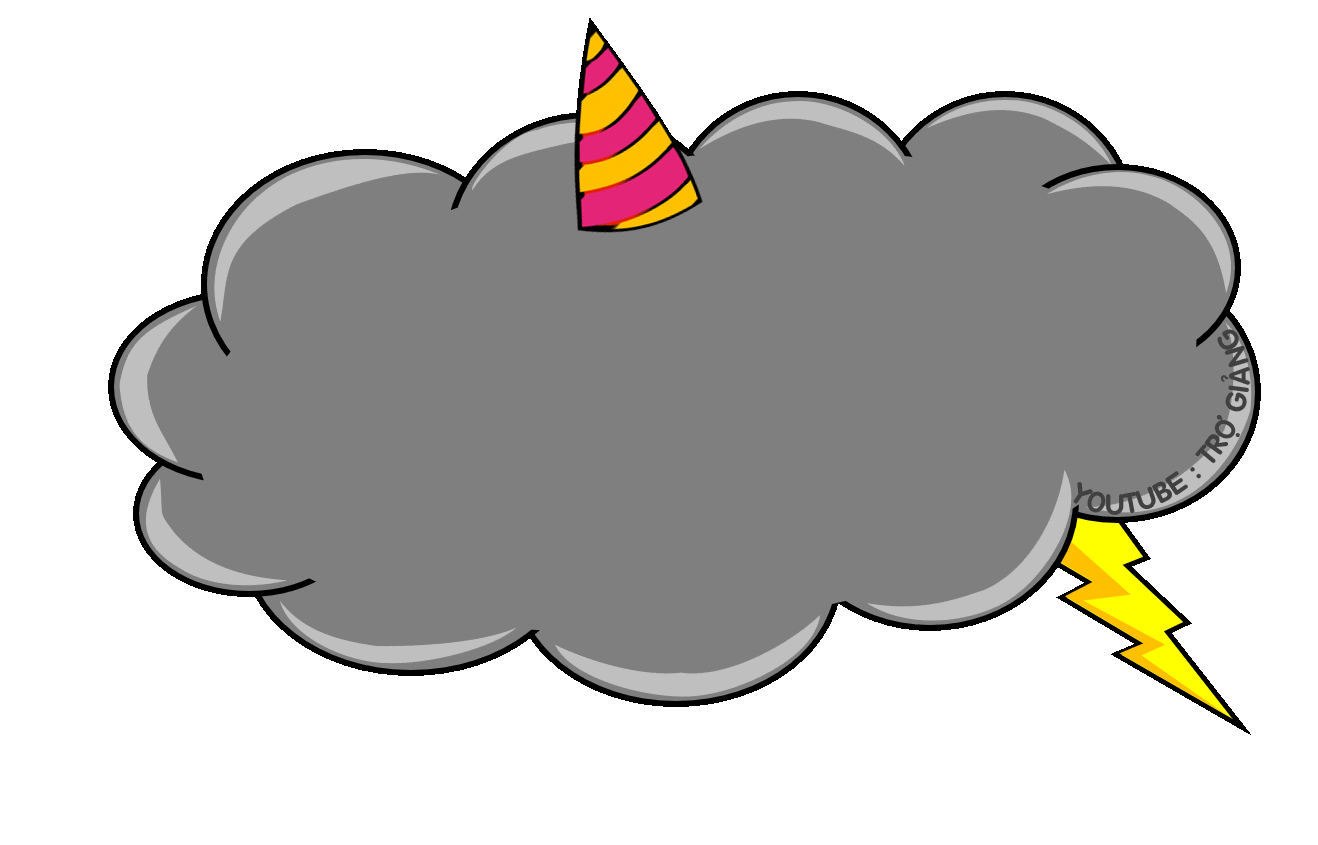 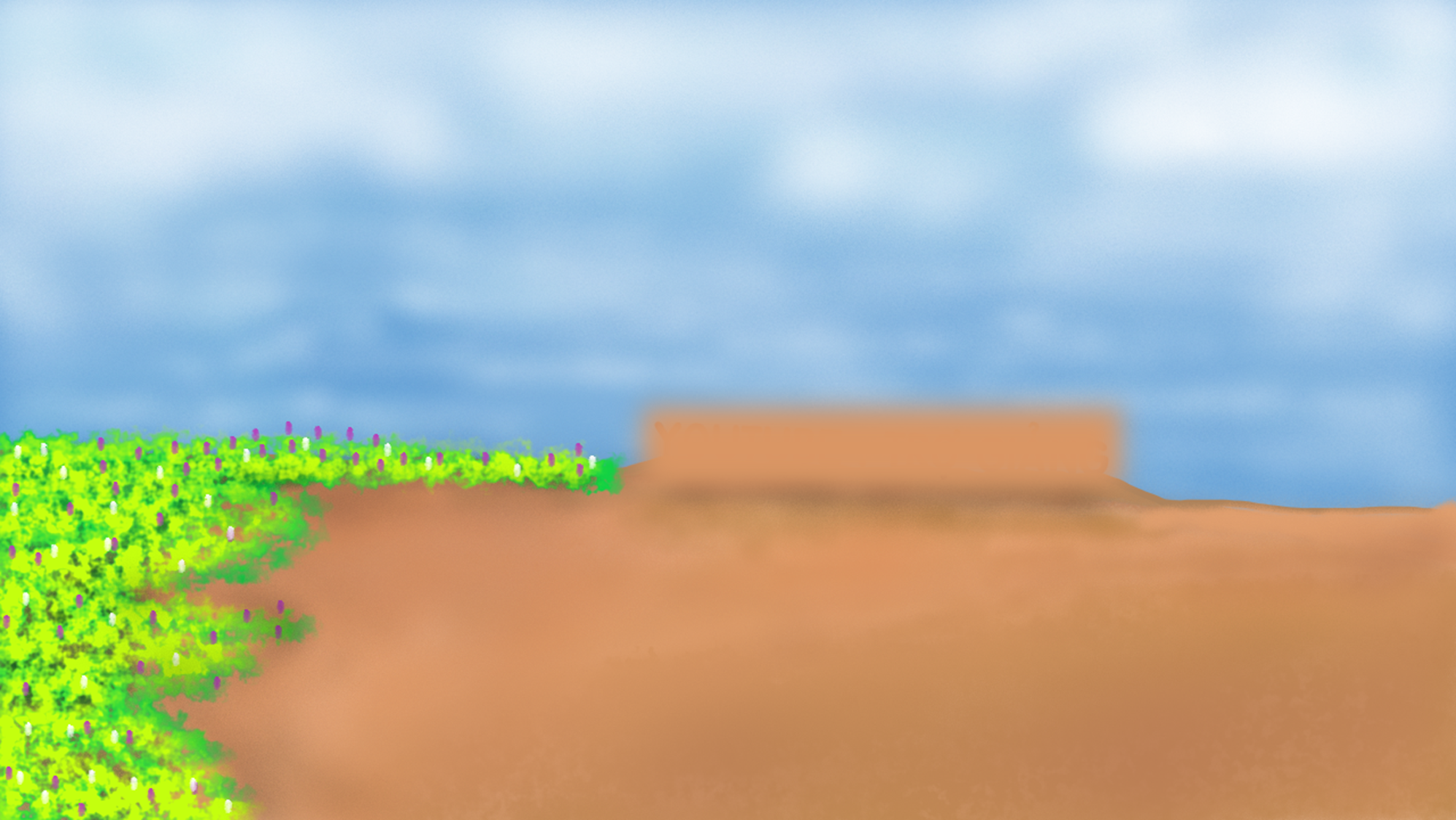 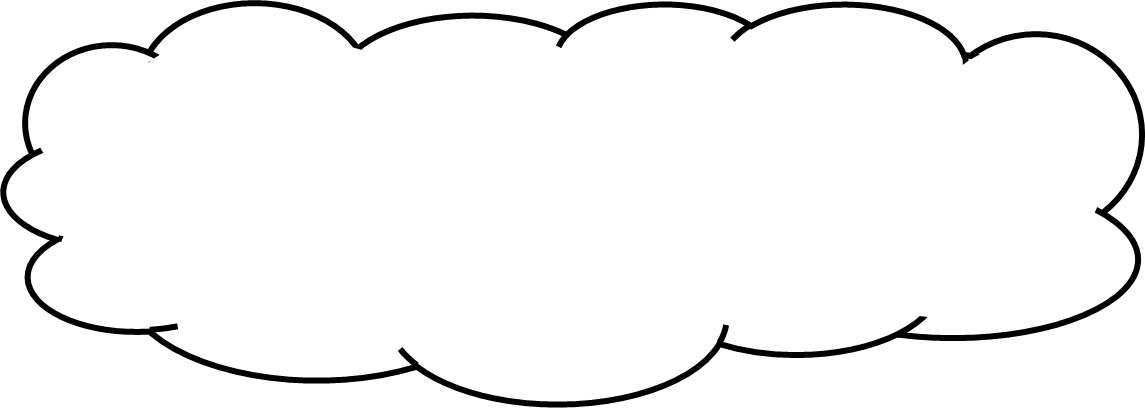 200 + 800 = ?
1 000
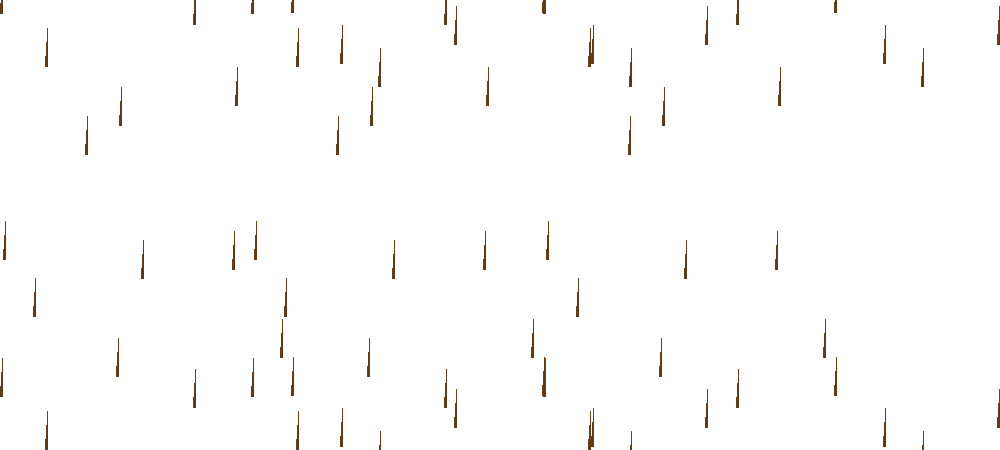 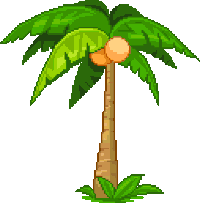 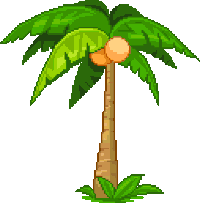 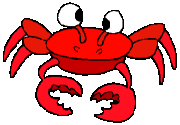 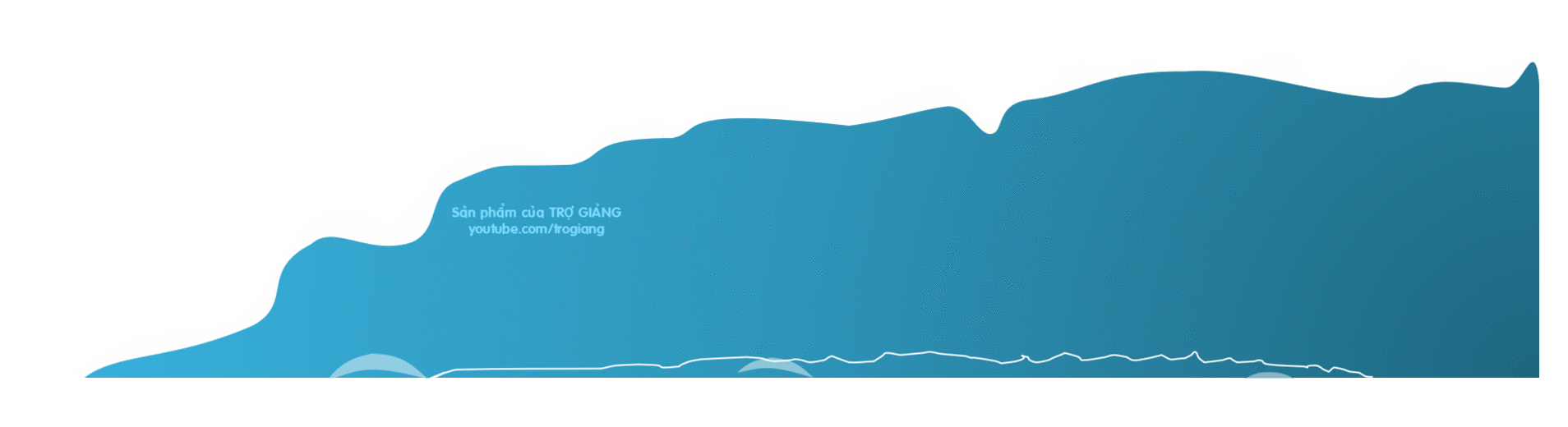 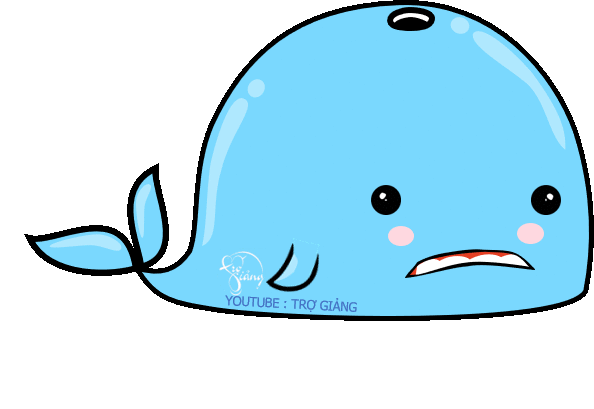 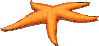 CƠN MƯA SỐ 1 …
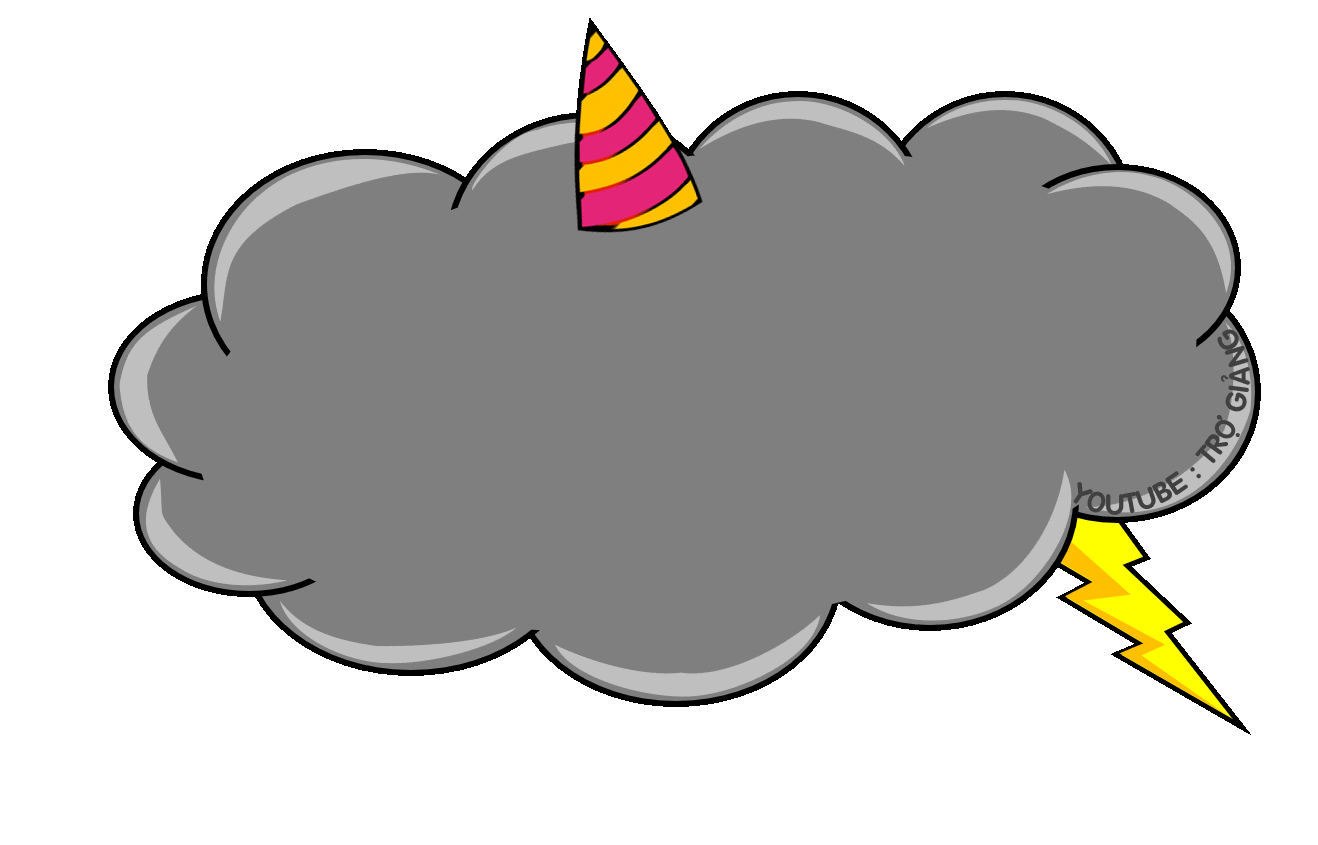 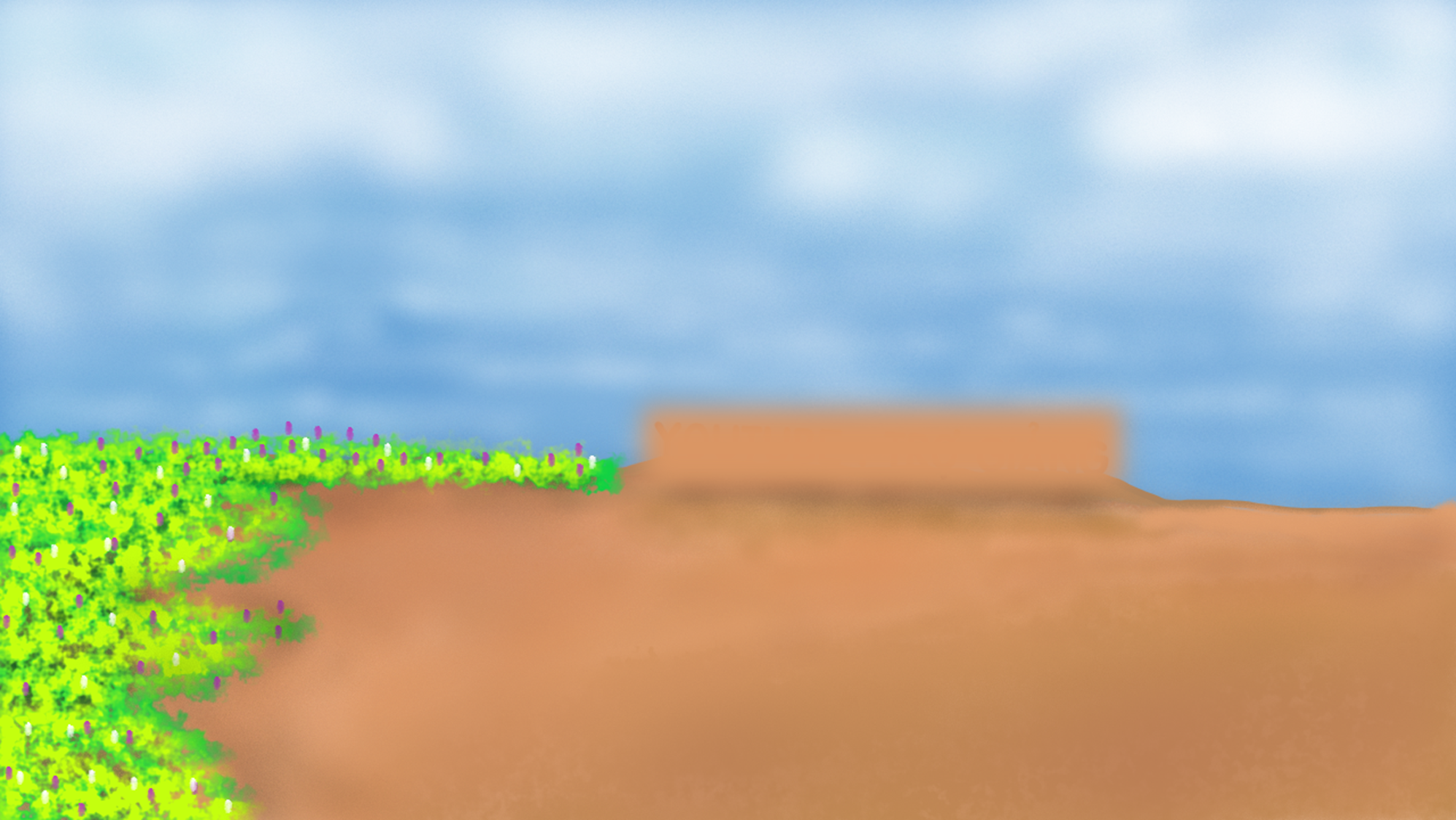 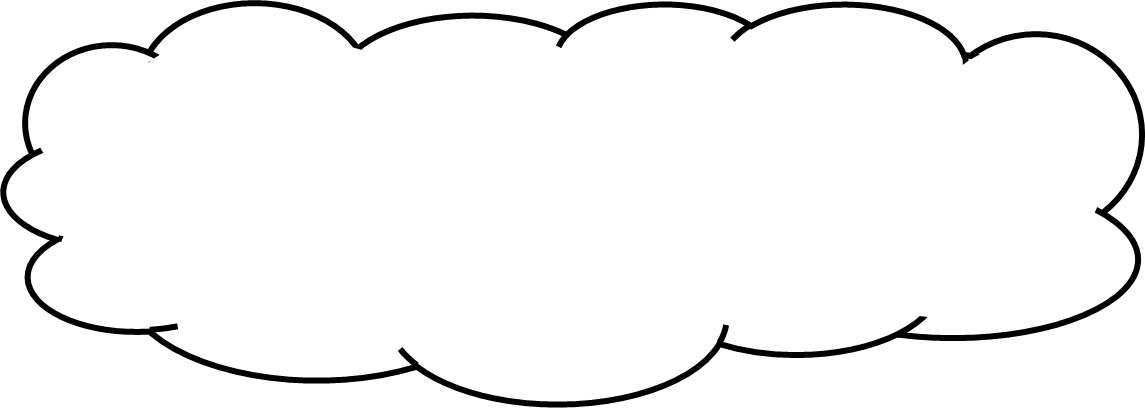 500 + 500 = ?
1 000
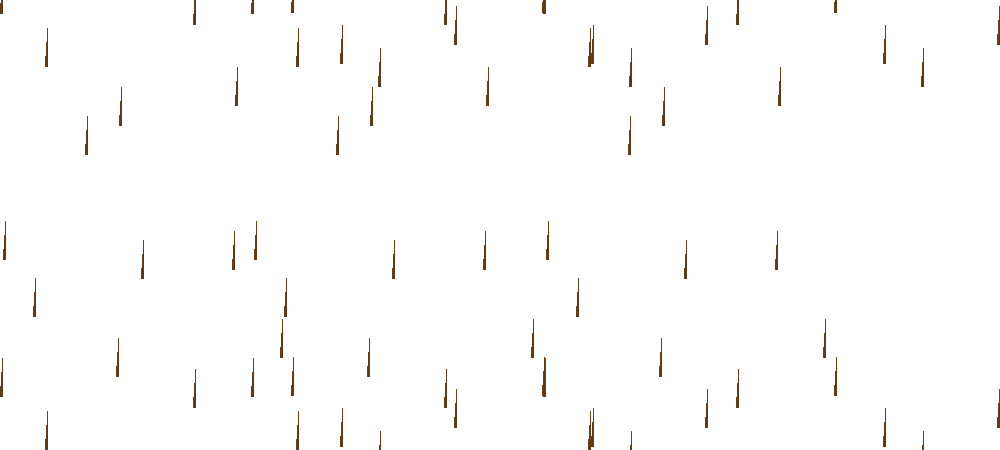 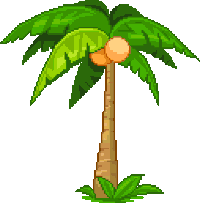 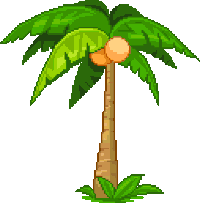 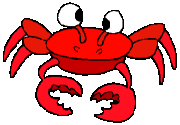 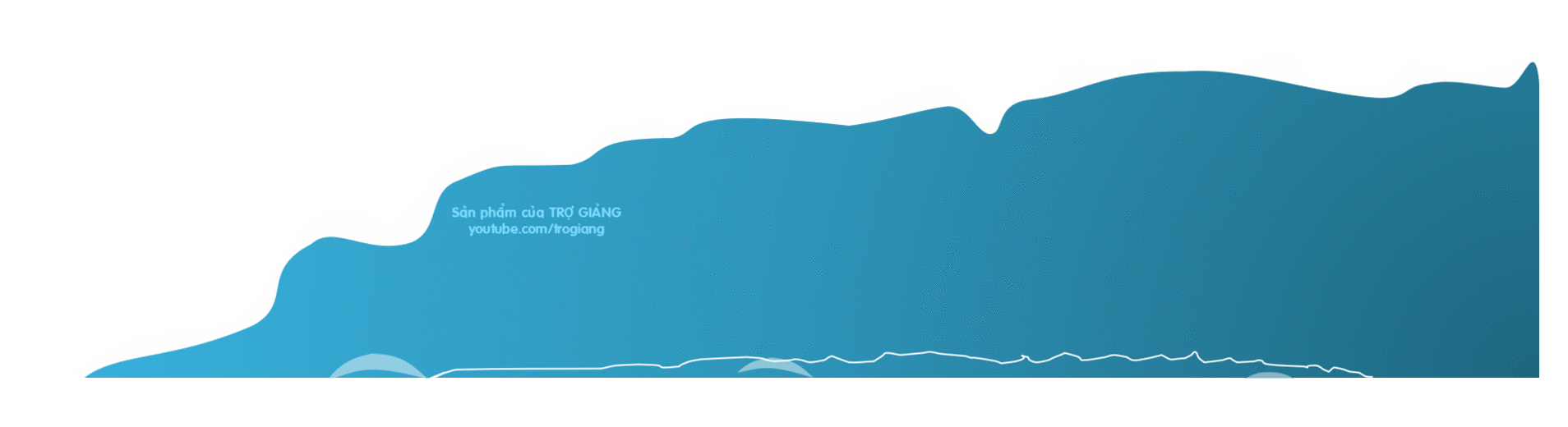 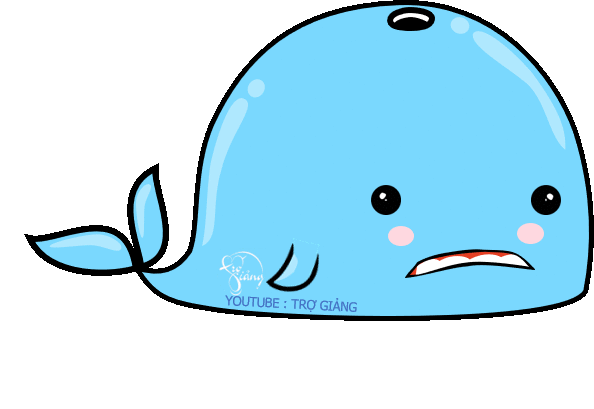 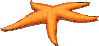 CƠN MƯA SỐ 2 …
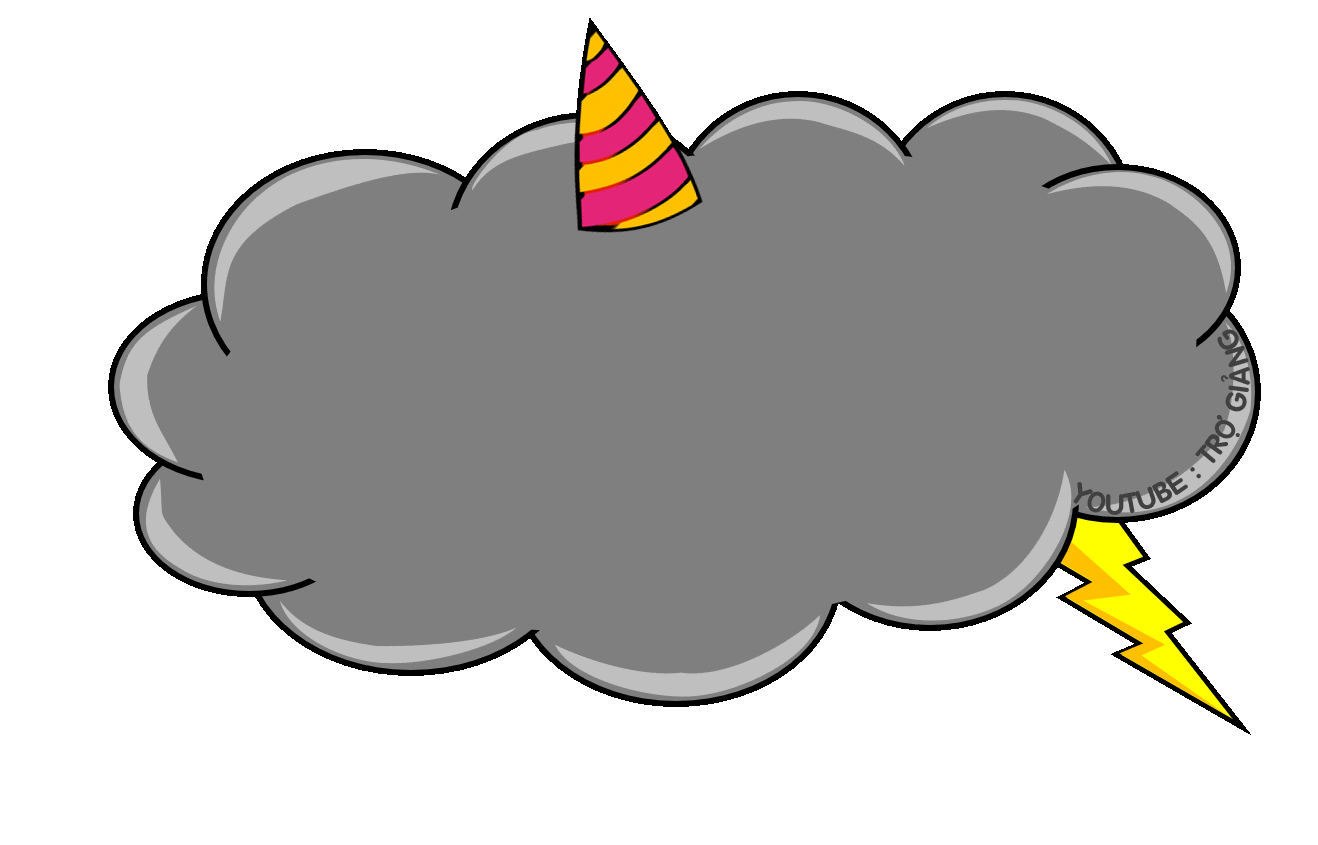 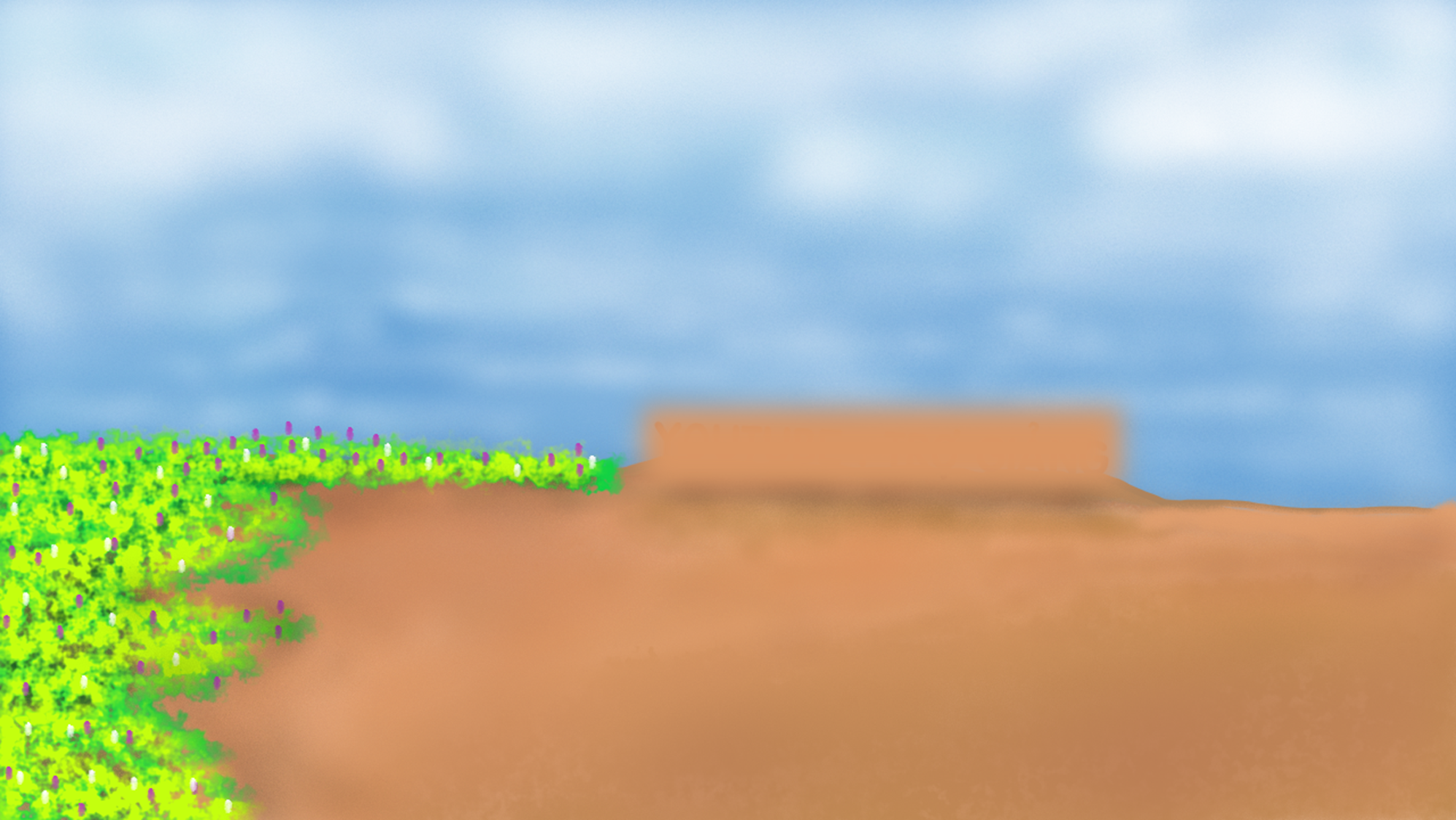 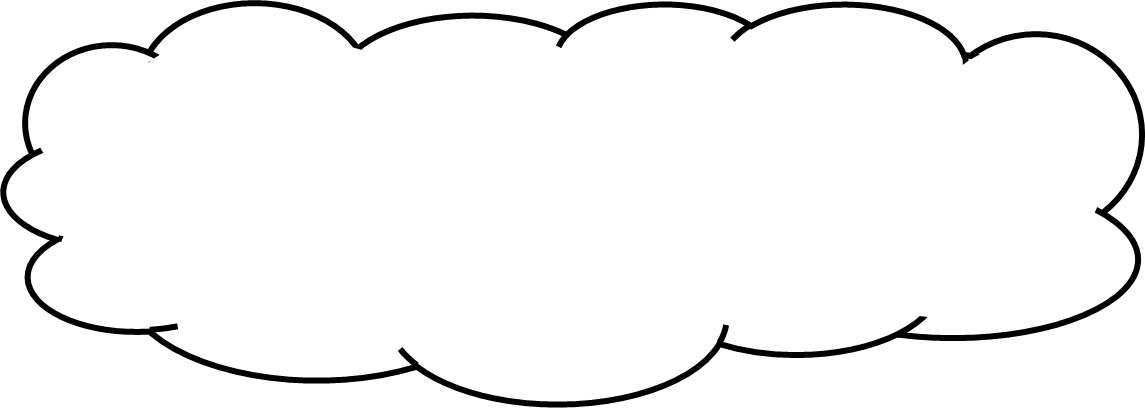 700
1 000 – 300 = ?
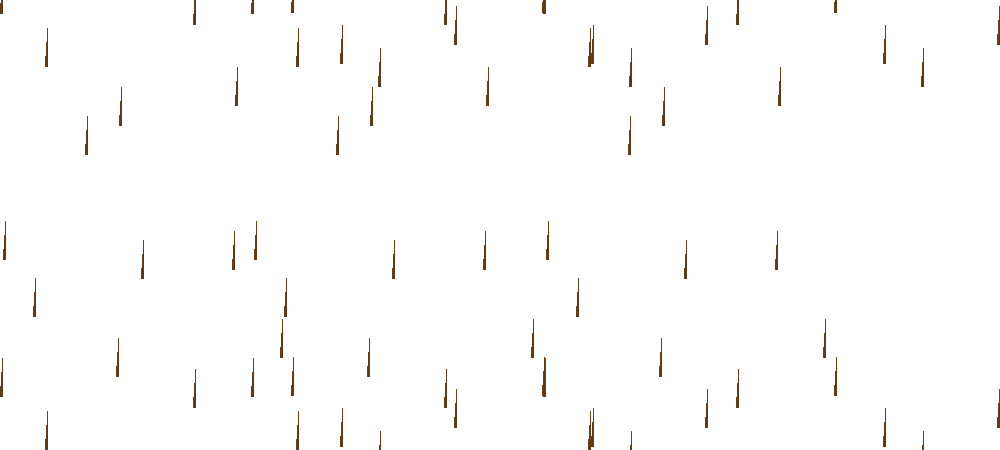 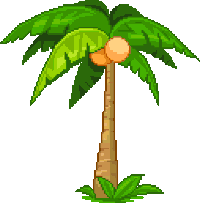 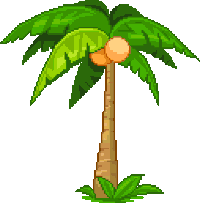 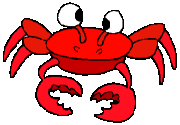 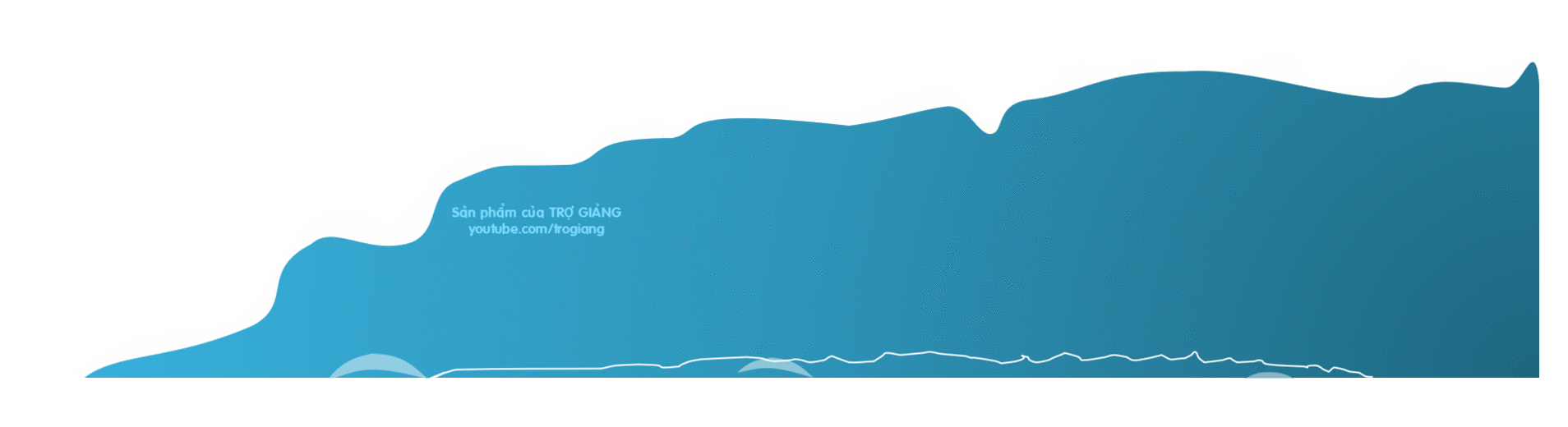 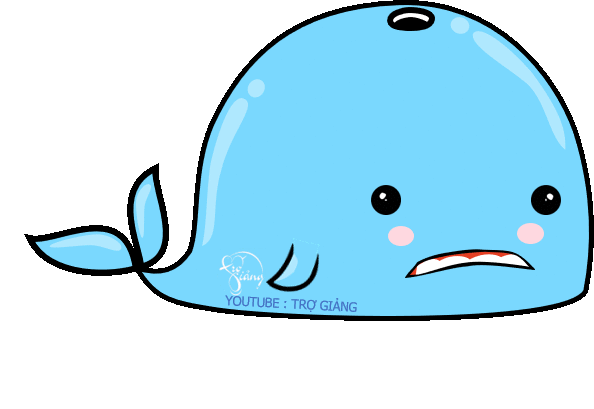 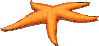 CƠN MƯA SỐ 3 …
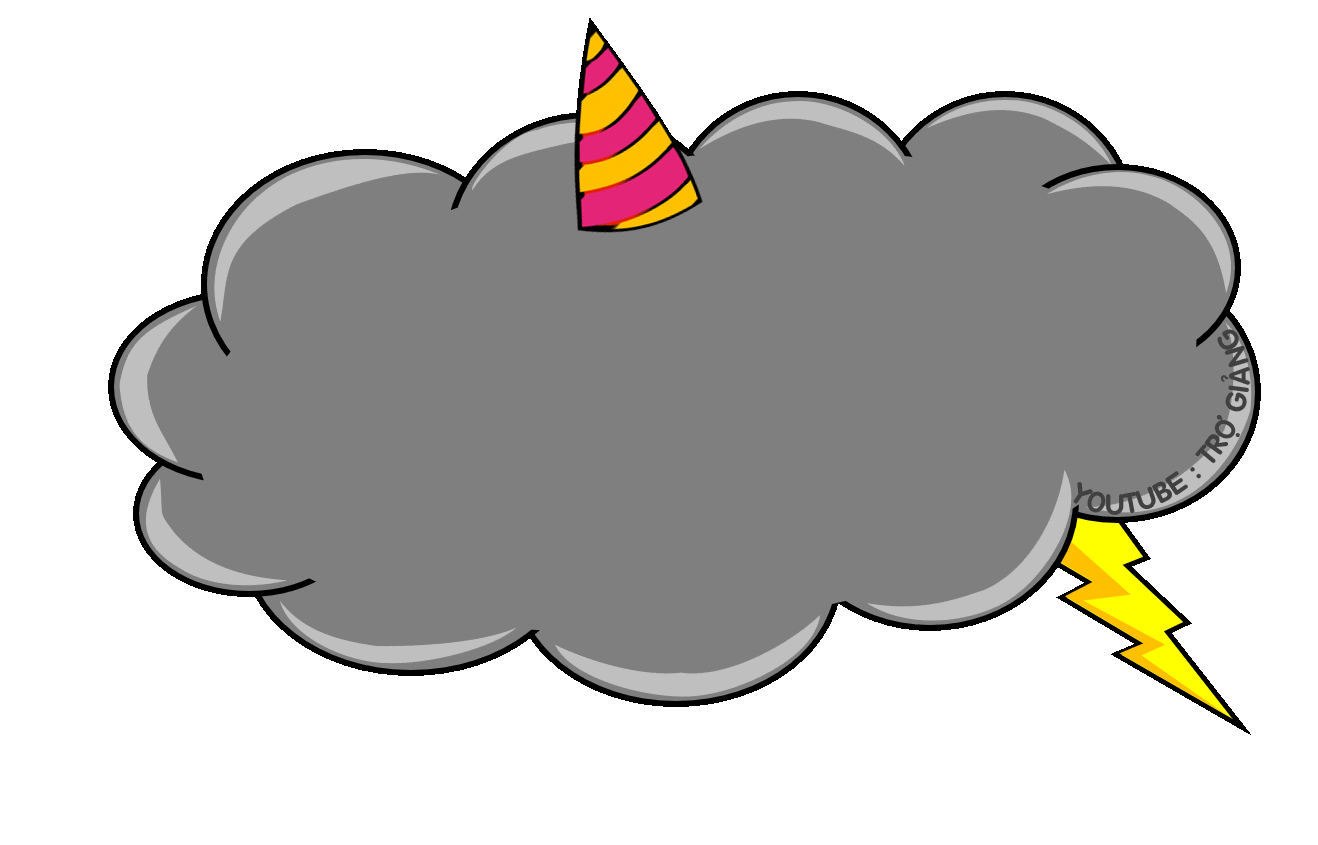 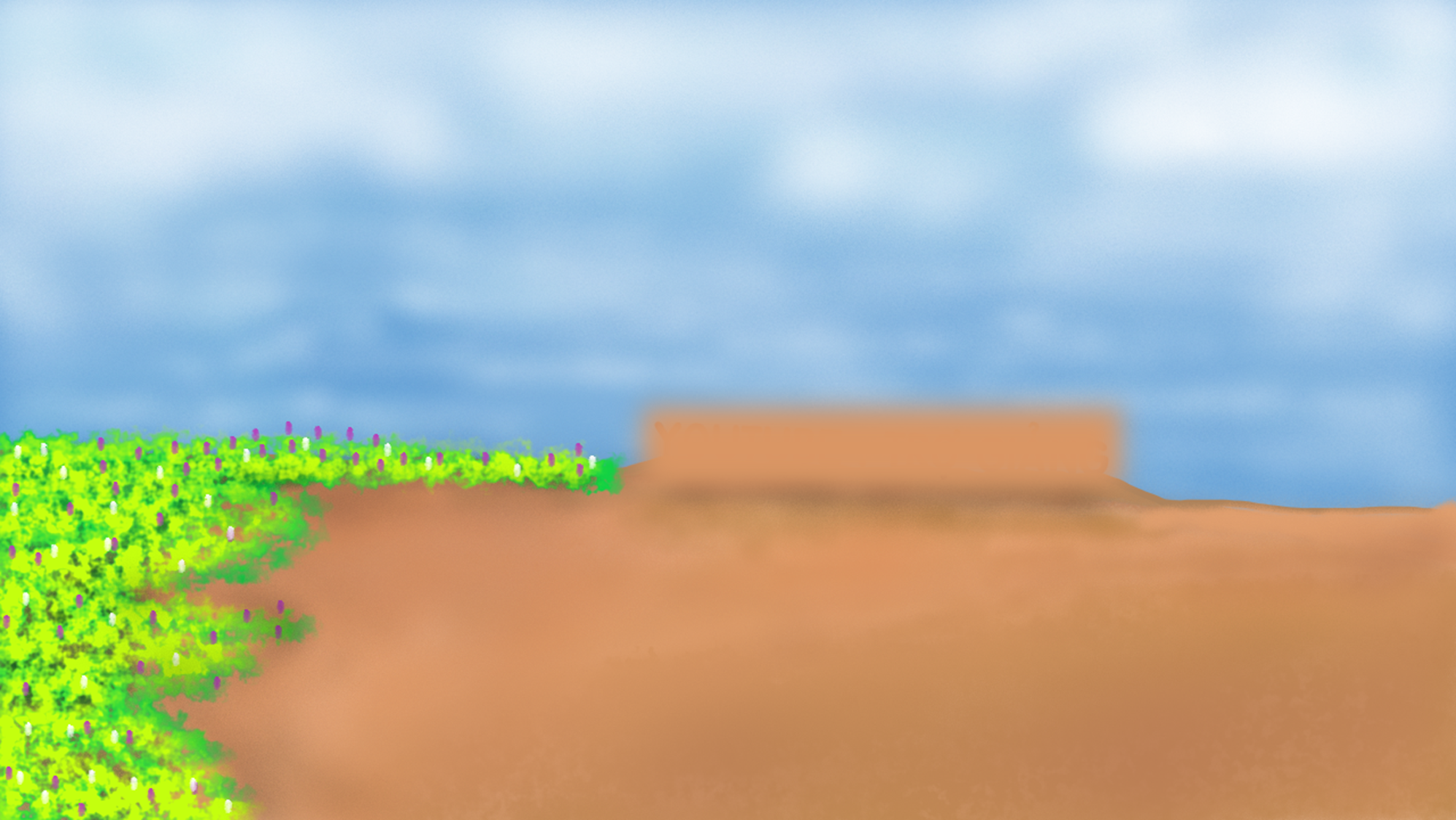 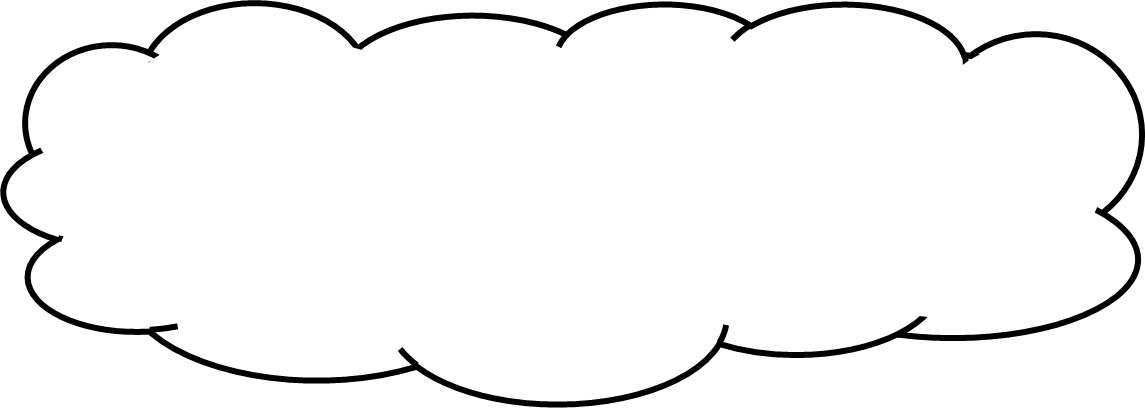 800
1000 – 200 = ?
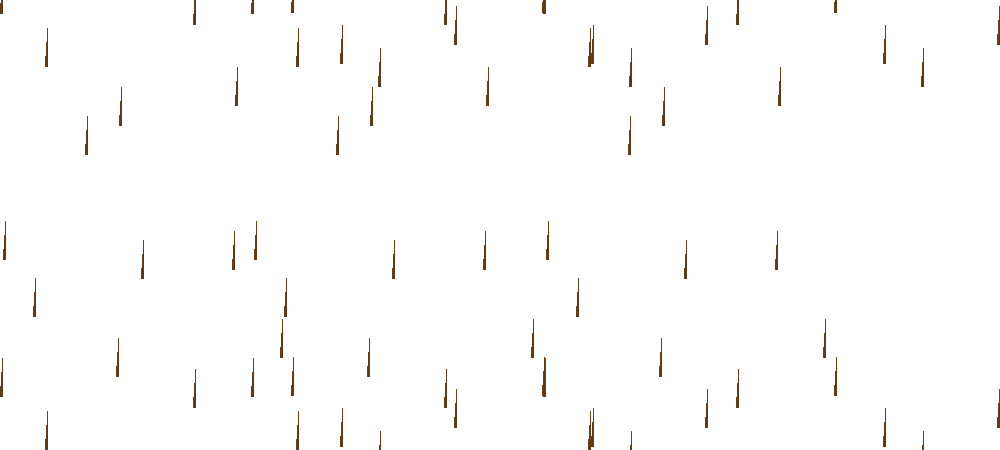 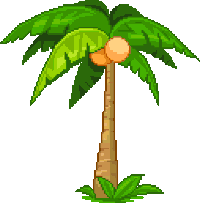 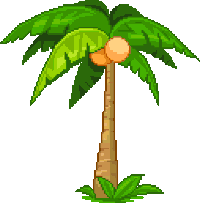 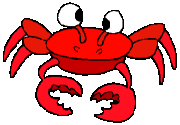 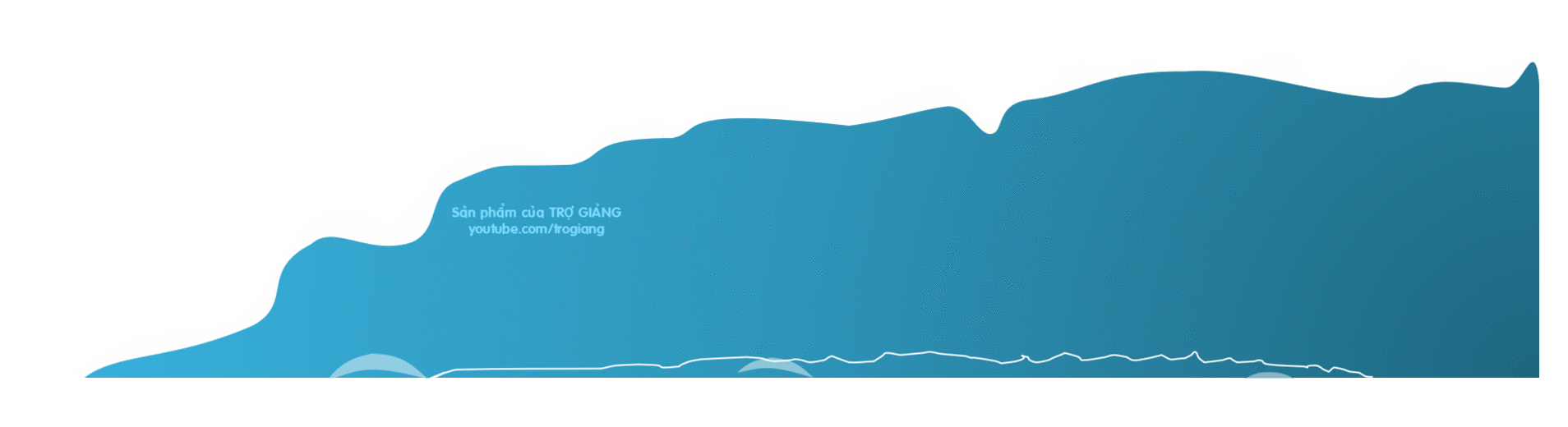 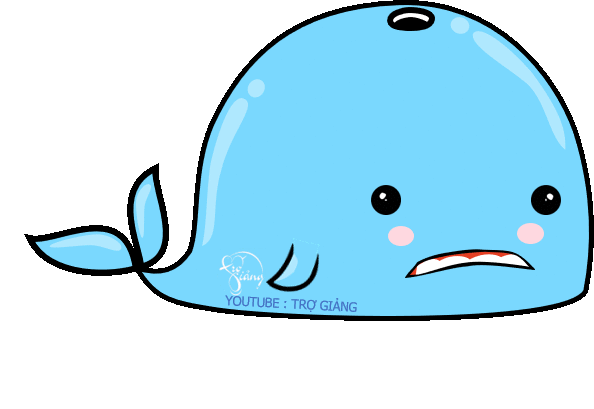 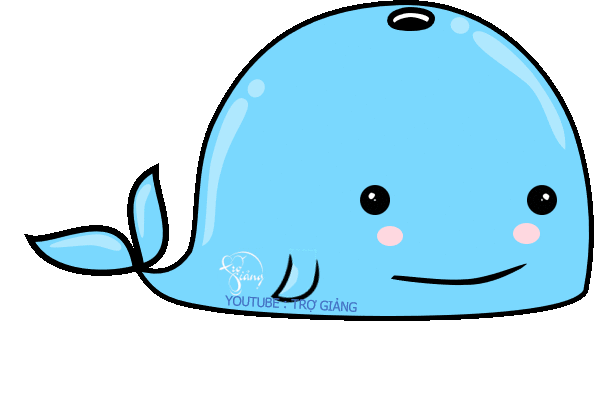 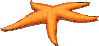 CƠN MƯA SỐ 4 …
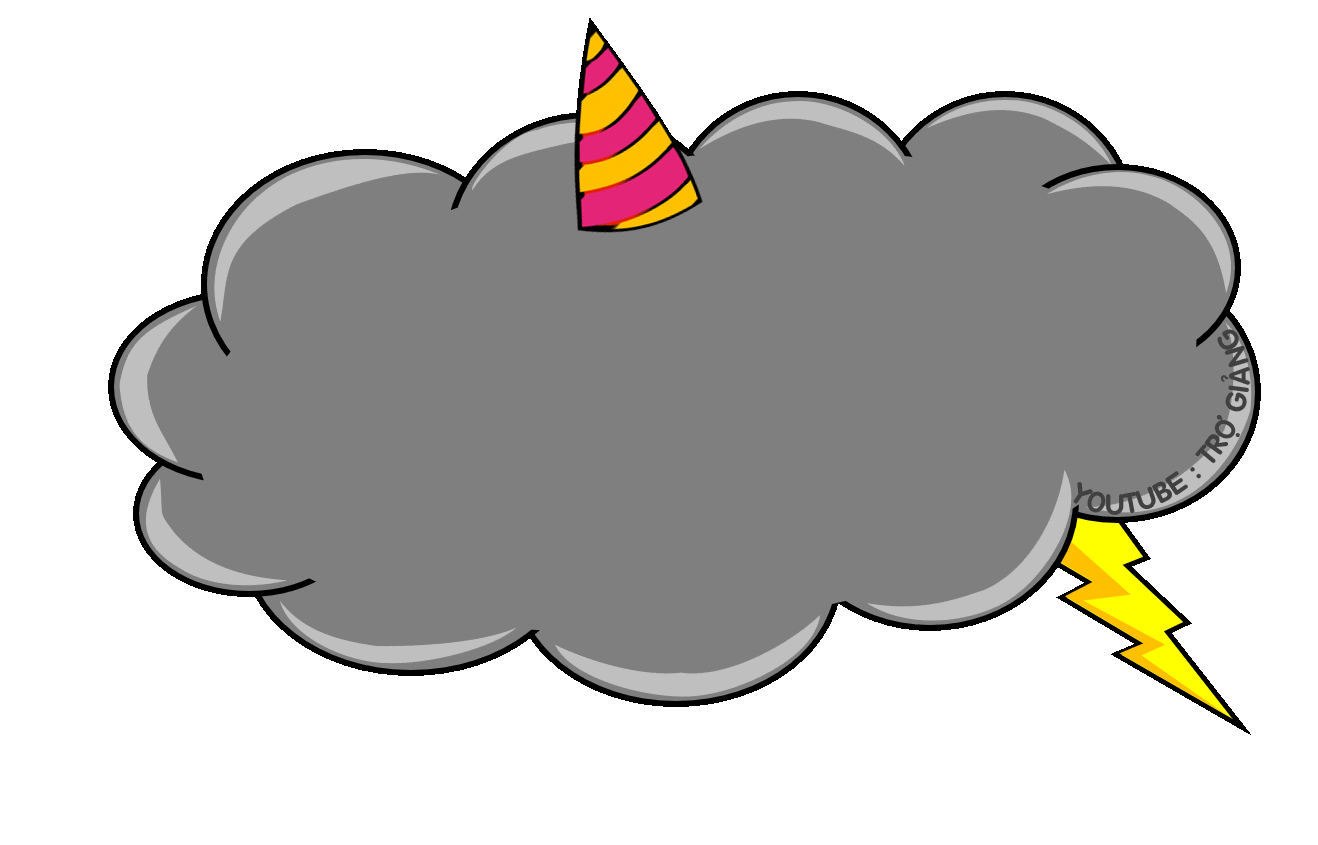 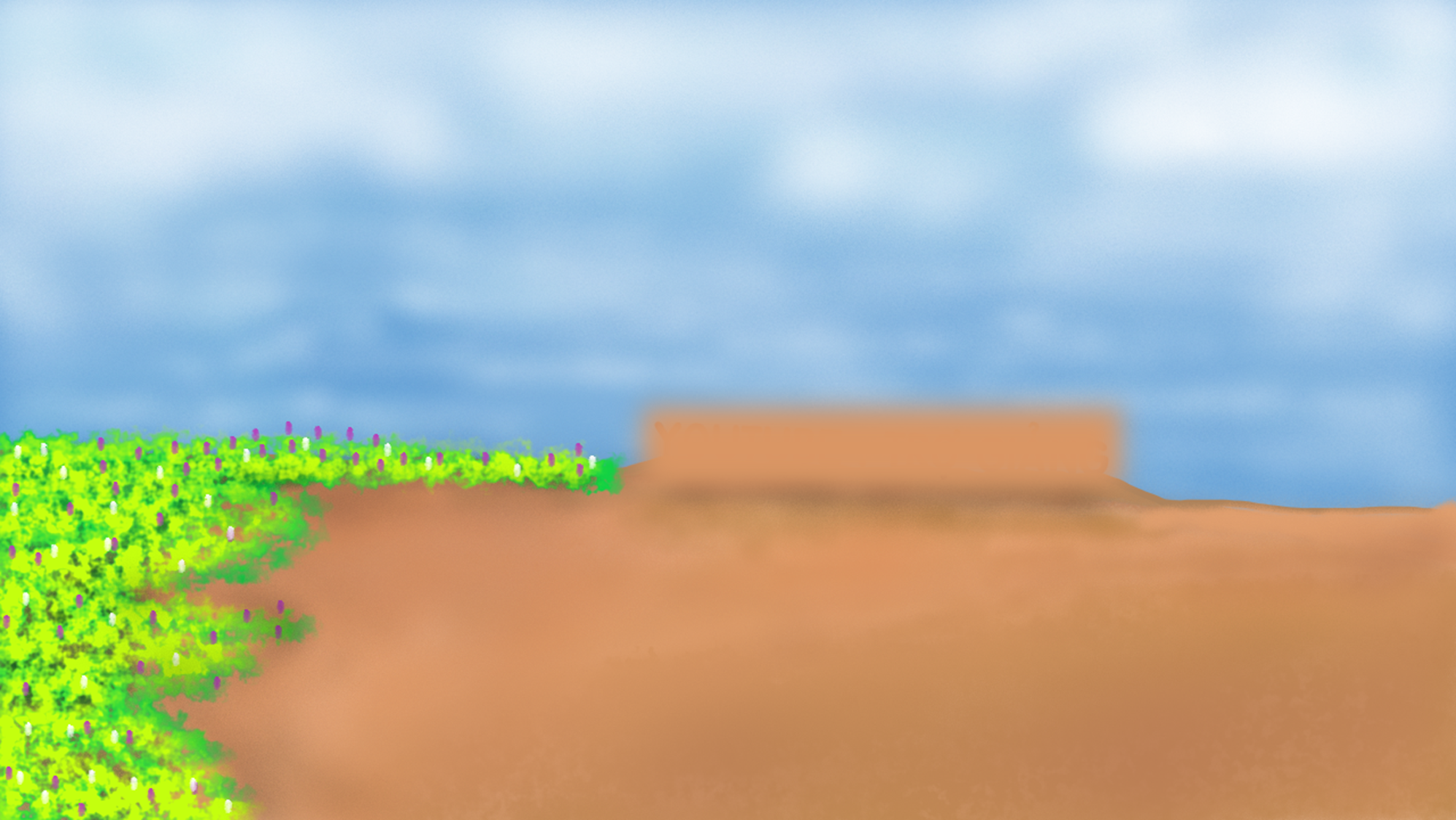 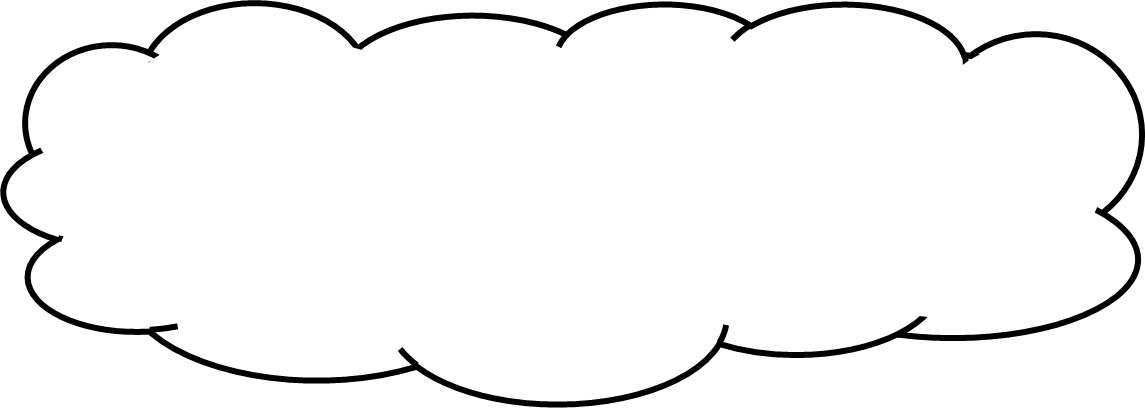 482 – 412 = ?
70
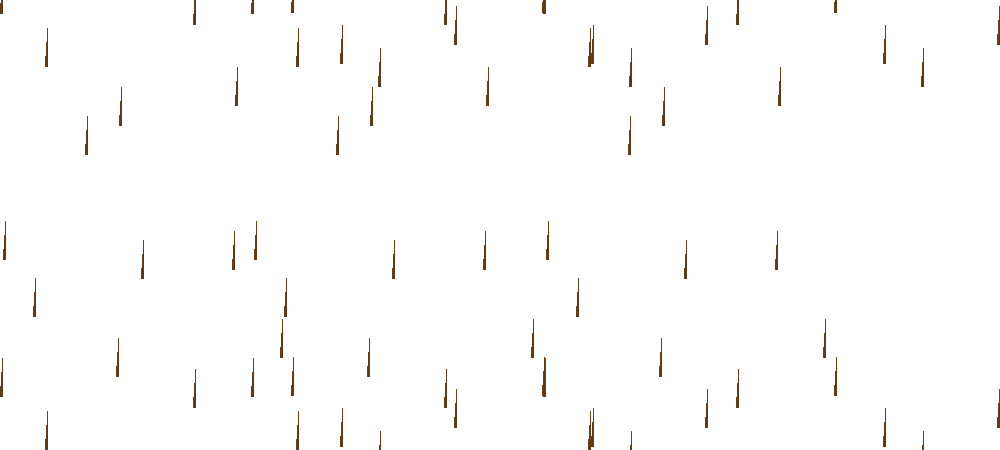 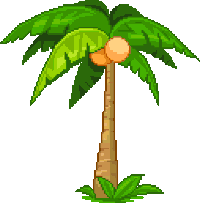 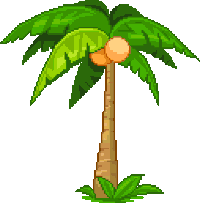 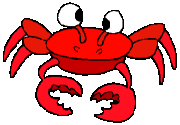 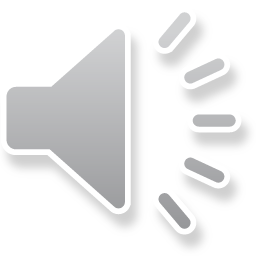 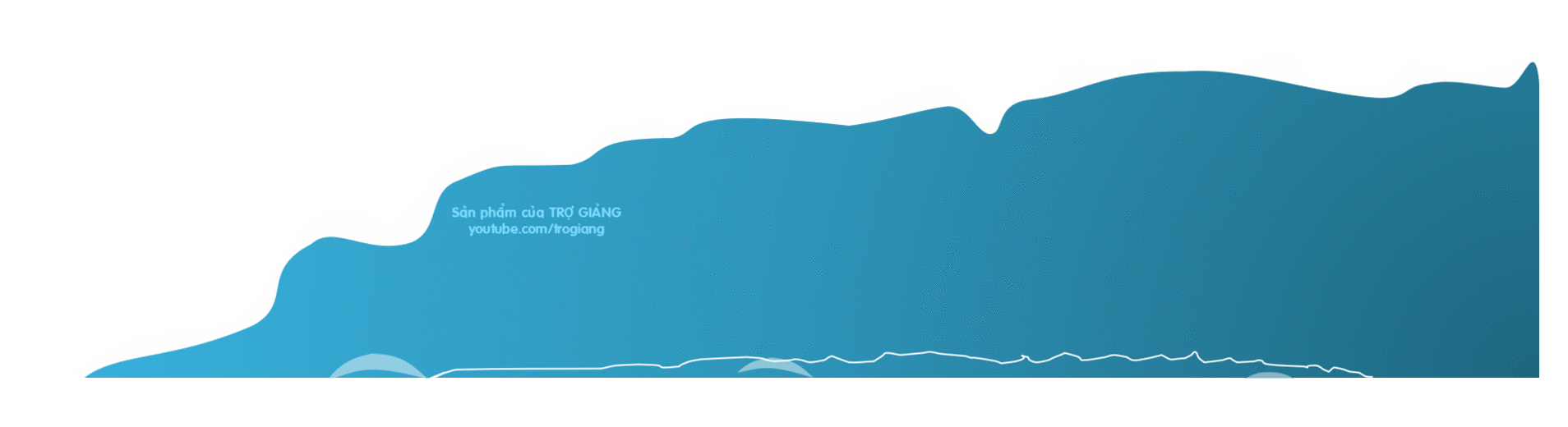 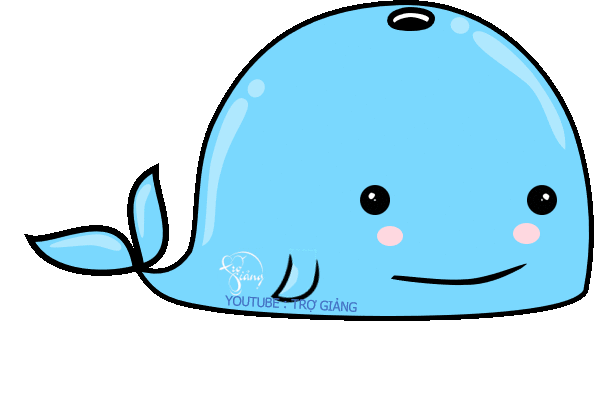 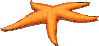 CƠN MƯA CUỐI …
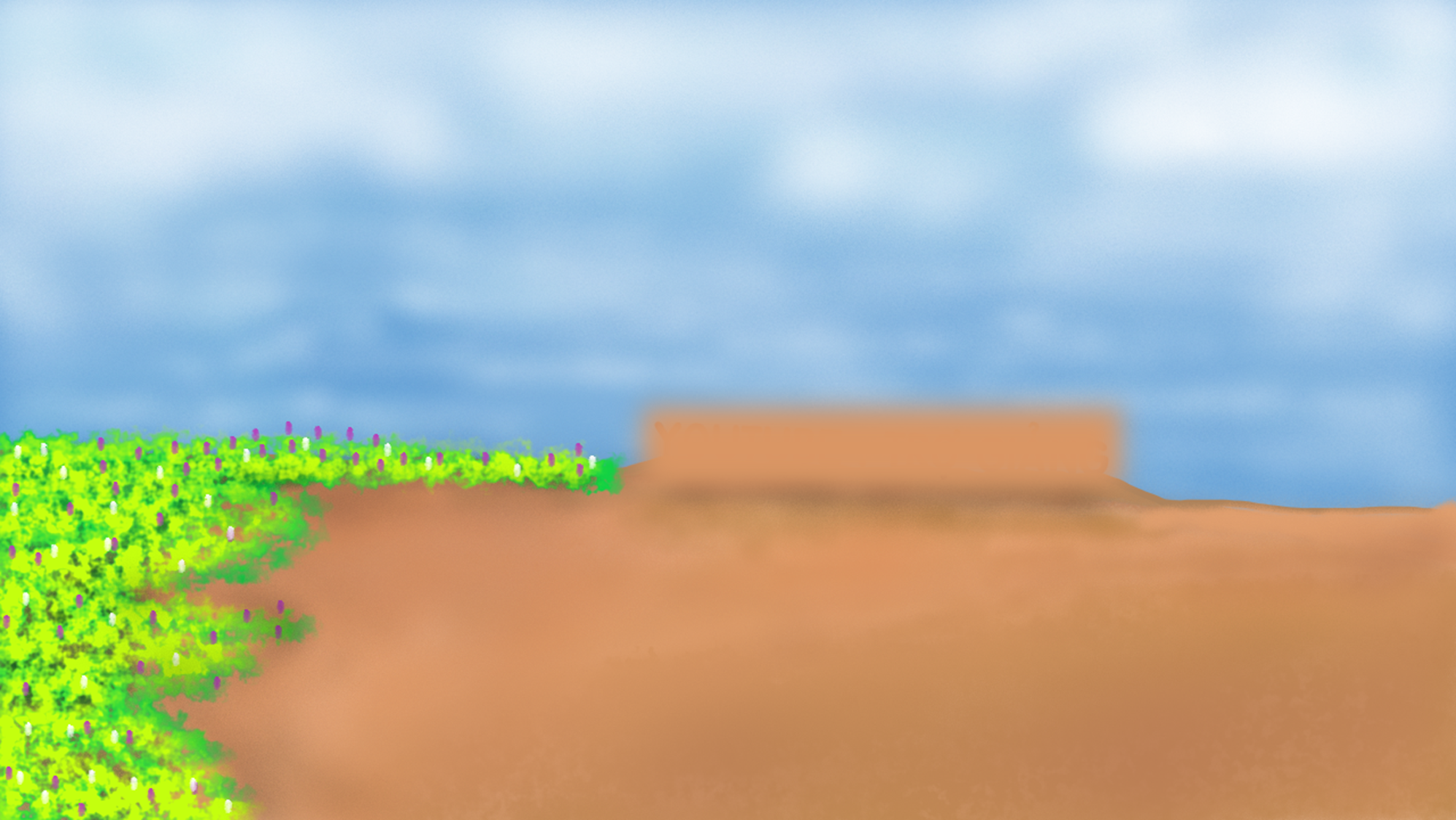 CẢM ƠN CÁC BẠN THẬT NHIỀU! 
CÁC BẠN GIỎI QUÁ!
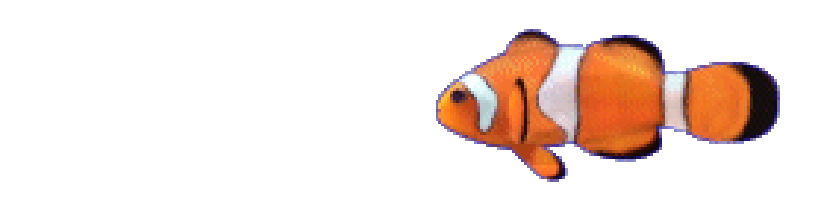 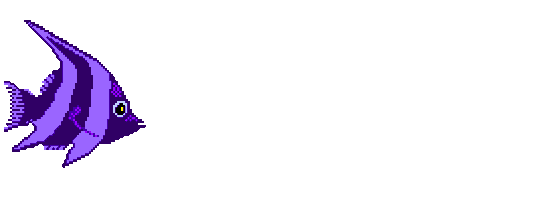 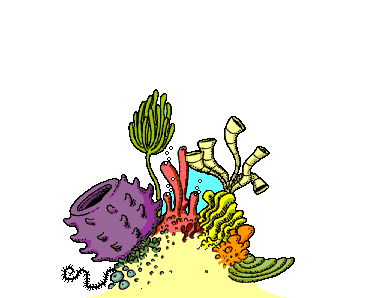 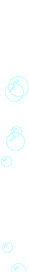 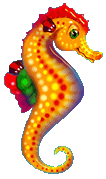 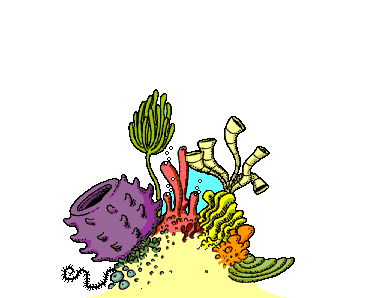 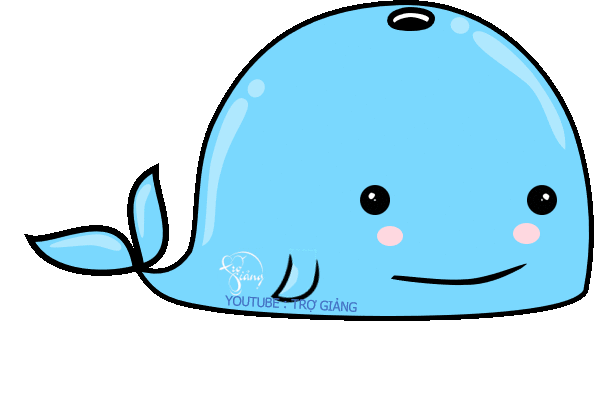 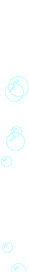 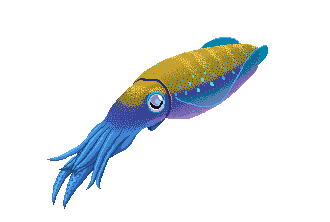 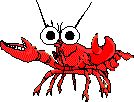 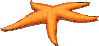 CHỦ ĐỀ 12: 	PHÉP CỘNG, PHÉP TRỪ 			TRONG PHẠM VI  1 000
BÀI 62: PHÉP TRỪ (có nhớ) 
          TRONG PHẠM VI 1 000
[Speaker Notes: Tác giả bộ ppt Toán + TV2: Phan Thị Linh – Đà Nẵng
Sđt lh: 0916.604.268
+ Zalo: 0916.604.268
+ Facebook cá nhân: https://www.facebook.com/nhilinh.phan/
+ Nhóm chia sẻ tài liệu: https://www.facebook.com/groups/443096903751589
Hãy liên hệ chính chủ sản phẩm để được hỗ trợ và đồng hành trong suốt năm học nhé!]
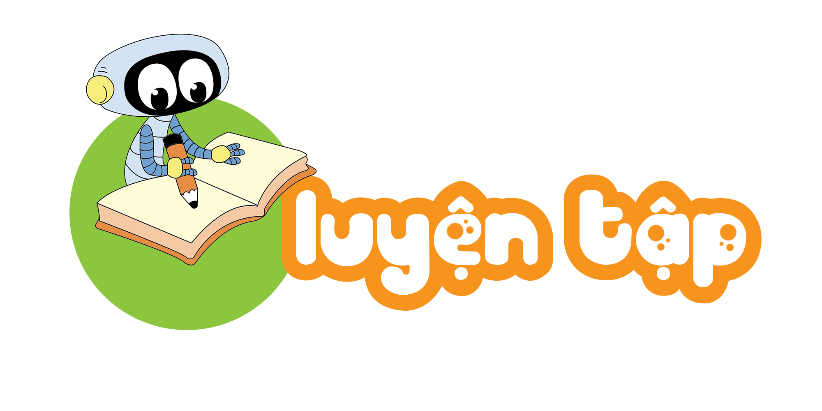 S/95
[Speaker Notes: Tác giả bộ ppt Toán + TV2: Phan Thị Linh – Đà Nẵng
Sđt lh: 0916.604.268
+ Zalo: 0916.604.268
+ Facebook cá nhân: https://www.facebook.com/nhilinh.phan/
+ Nhóm chia sẻ tài liệu: https://www.facebook.com/groups/443096903751589
Hãy liên hệ chính chủ sản phẩm để được hỗ trợ và đồng hành trong suốt năm học nhé!]
1
Trong bức tranh, Việt vô ý xoá kết quả của các phép tính. Hãy giúp Mai tìm lại kết quả của các phép tính trên bảng.
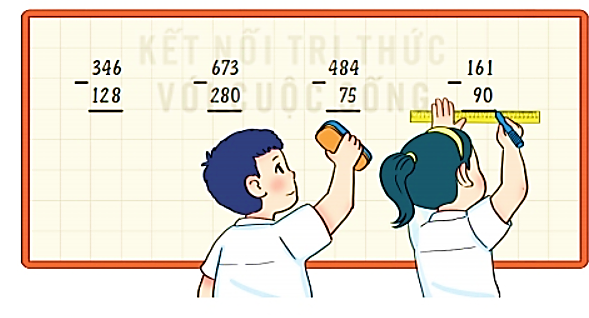 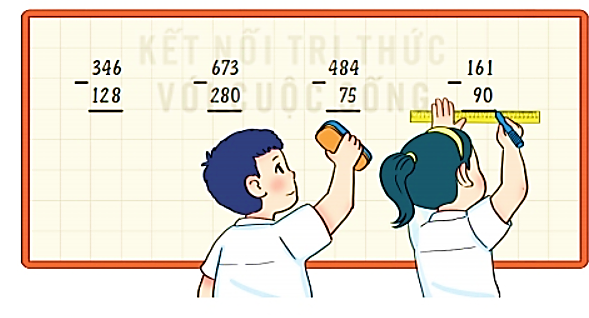 1
346
128
673
280
484
  75
161
  90
–
–
–
–
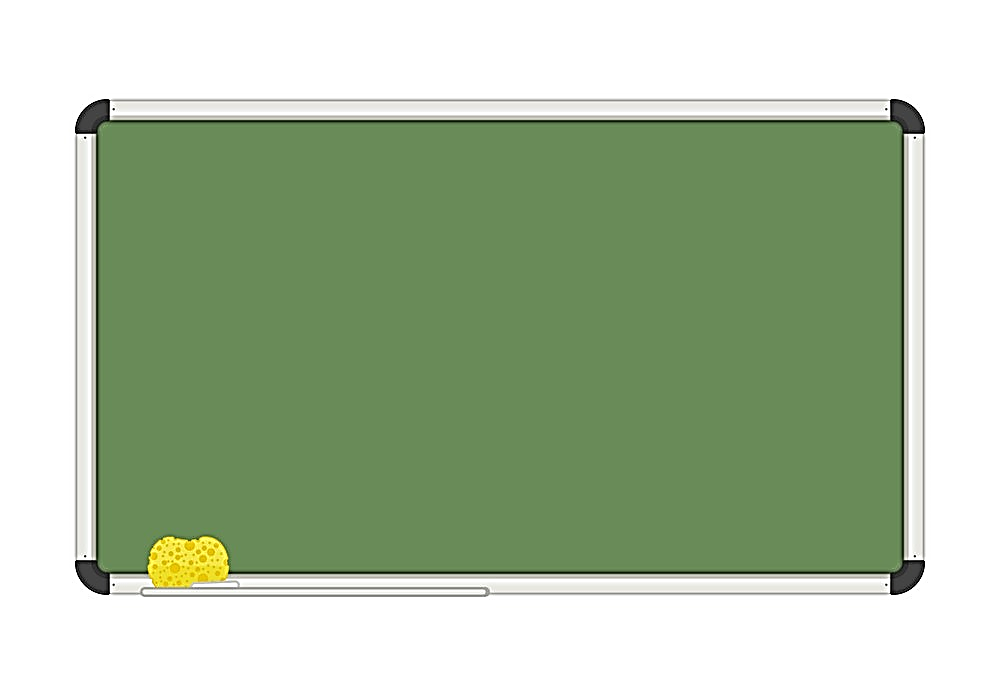 218
393
409
71
Tìm chữ số thích hợp.
2
5 5 2
2 0 8
7 2 9
1 6 1
6 2 6
3 1 9
7 5 4
5 6 3
–
–
–
–
?
?
?
?
3 4 4
5 6 8
3 0 7
1 9 1
?
?
?
?
3
Kết quả của mỗi phép tính tương ứng với một chữ cái sau:
= 381
= 107
= 400
= 658
H
N
G
R
Tính kết quả của mỗi phép tính rồi tìm chữ cái tương ứng với kết quả đó để giải ô chữ sau:
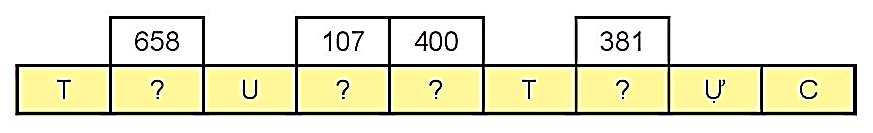 R
N
G
H
TRUNG THỰC
4
Tìm cây nấm cho mỗi bạn nhím.
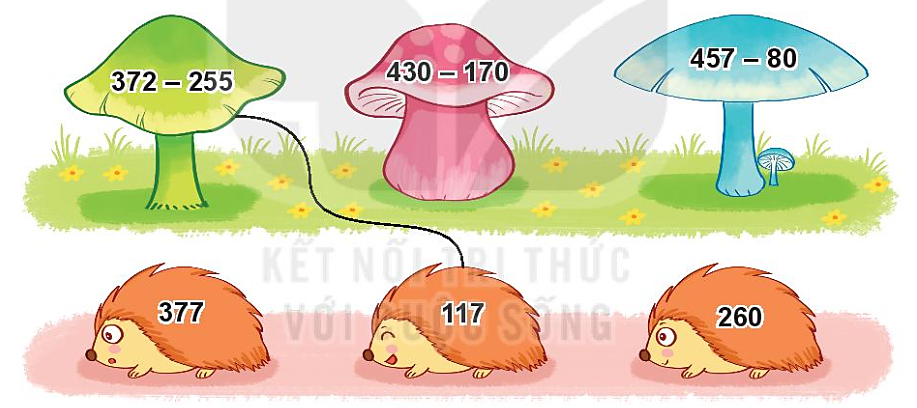 1
3
a) Trong các núi đó, núi nào cao nhất, núi nào thấp nhất?
5
Biết độ cao của một số núi ở Việt Nam như sau:
b) Núi Bà Đen cao hơn núi Cấm bao nhiêu mét?
c) Núi Ngự Bình thấp hơn núi Sơn Trà bao nhiều mét?
a) Trong các núi đó, núi nào cao nhất, núi nào thấp nhất?
5
Biết độ cao của một số núi ở Việt Nam như sau:
Núi cao nhất là: núi Bà Đen.
Núi thấp nhất là: núi Ngự Bình.
a) Núi Bà Đen cao hơn núi Cấm số mét là:
      986 – 705 = 281 (m)
                       Đáp số 281 mét.

b) Núi Ngự Bình thấp hơn núi Sơn Trà số mét là:
      696 – 107 = 589 (m)
                       Đáp số: 589 mét.
5
Biết độ cao của một số núi ở Việt Nam như sau:
Dặn dò
[Speaker Notes: Tác giả bộ ppt Toán + TV2: Phan Thị Linh – Đà Nẵng
Sđt lh: 0916.604.268
+ Zalo: 0916.604.268
+ Facebook cá nhân: https://www.facebook.com/nhilinh.phan/
+ Nhóm chia sẻ tài liệu: https://www.facebook.com/groups/443096903751589
Hãy liên hệ chính chủ sản phẩm để được hỗ trợ và đồng hành trong suốt năm học nhé!]